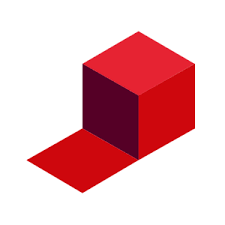 Wholesale Sarees
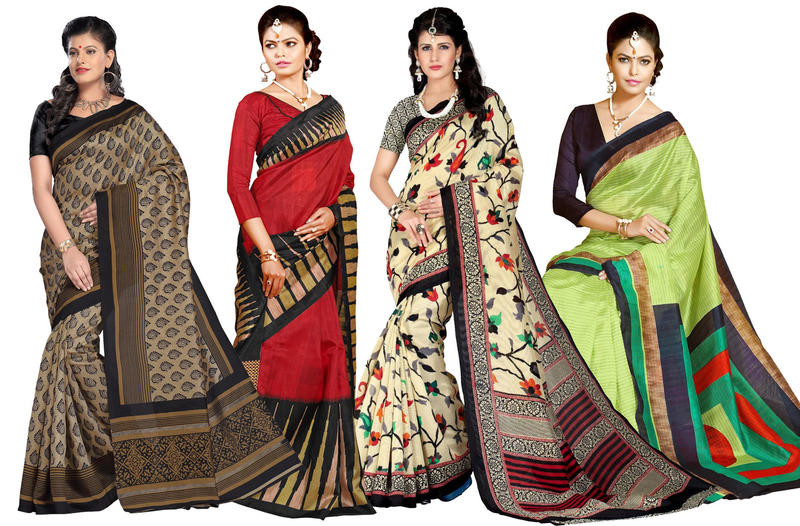 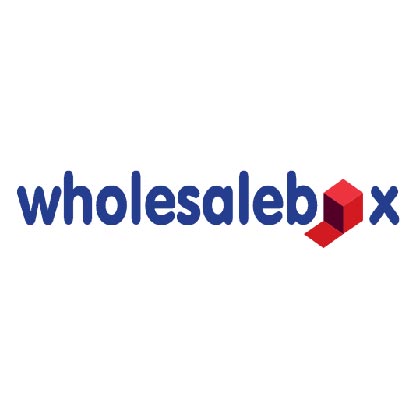 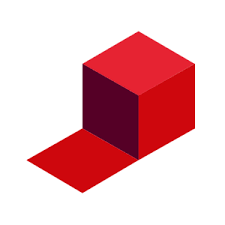 Saree
Saree is one of India’s oldest outfit present till the current date and becoming trending day by day. Always remains high on demand.

The good part is that it can be draped in 100 different styles so is always in high demand.

Retailers can get the best Wholesale Sarees for business on very amazing lower rates from Wholesalebox.
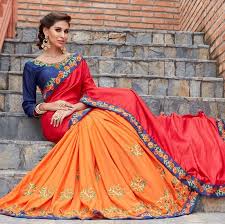 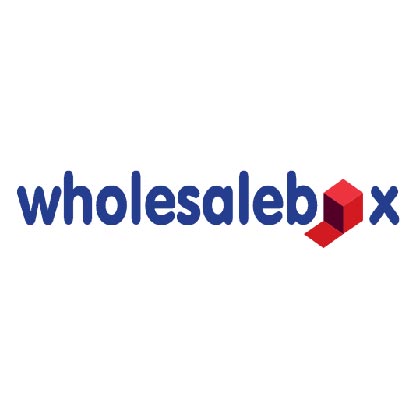 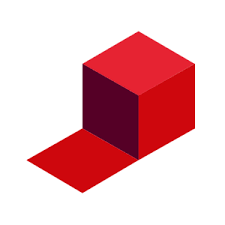 Types of Sarees available
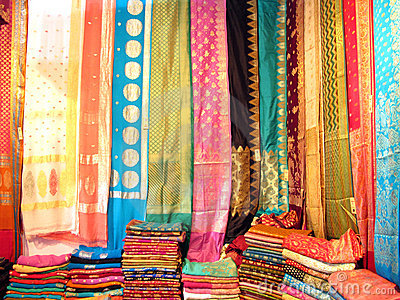 Art Silk.
Georgette.
Cotton Silk.
Chiffon.
Silk.
Chanderi.
Crepe.
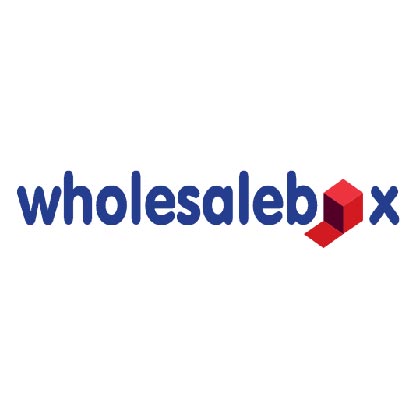 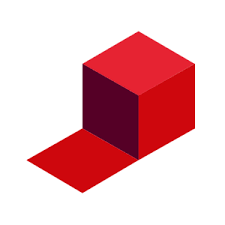 Art Silk Saree
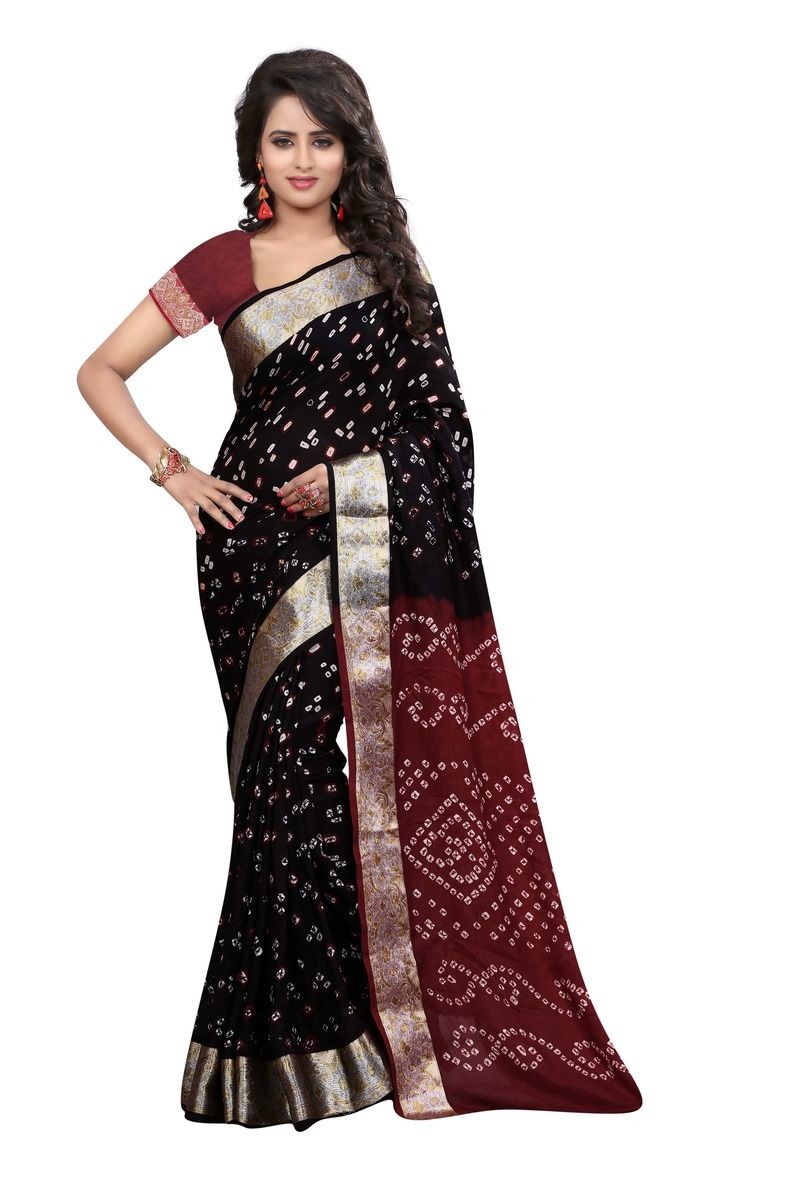 Art silk means Artificial Silk, It is highly on demand in the market due to its unique designs.

Different work type of Art Silk Saree includes Banarsi, Bandhani, Printed, Patola, Woven, Embroidery and Weave.

A good option to buy Wholesale  Art Silk Saree at the very high margin for Retailers and so many options to choose from on Wholesalebox.in
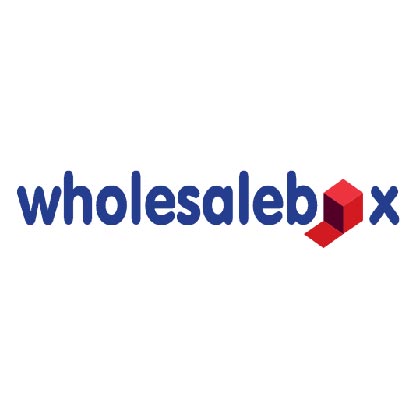 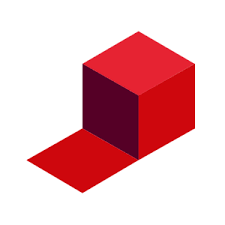 Art Silk Printed Saree
Art Silk Patola Saree
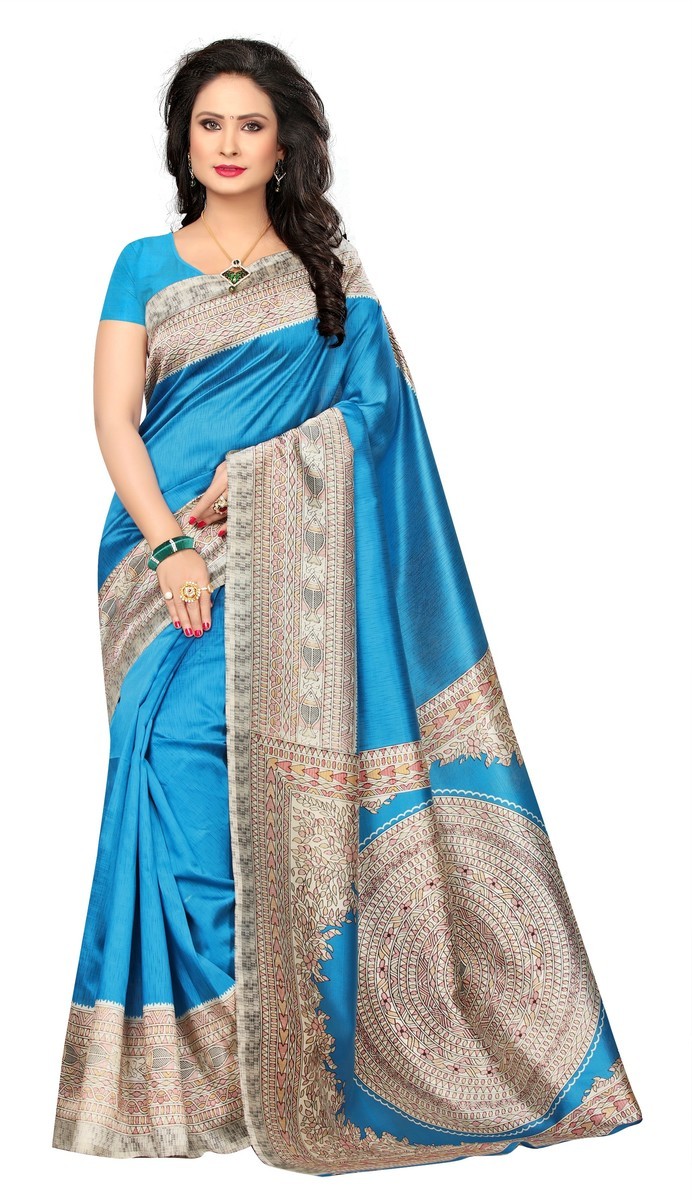 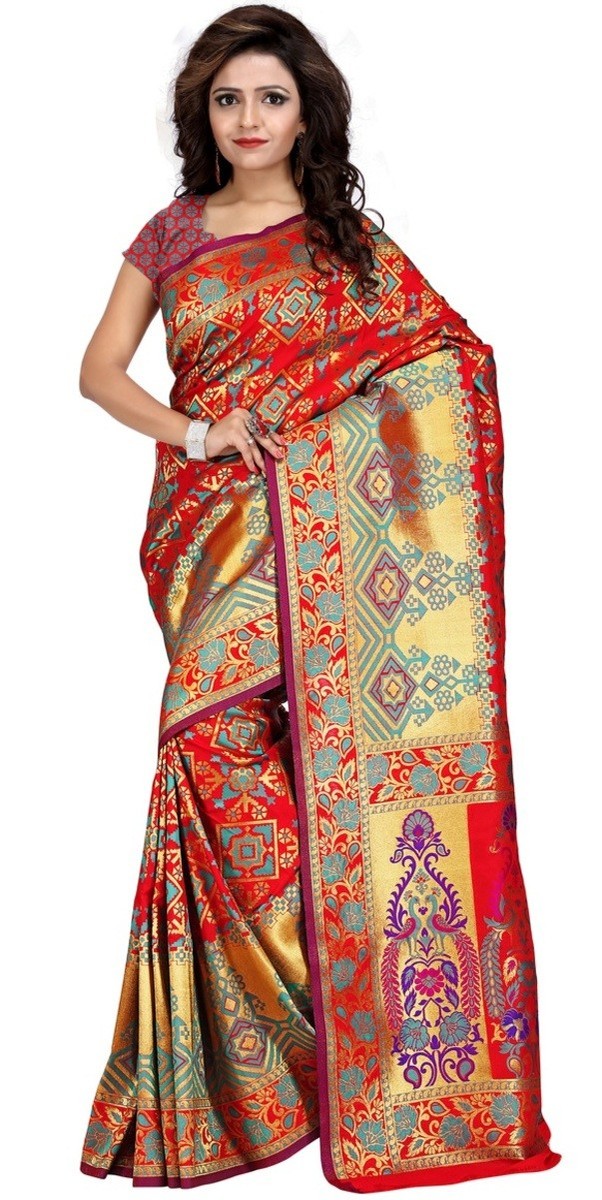 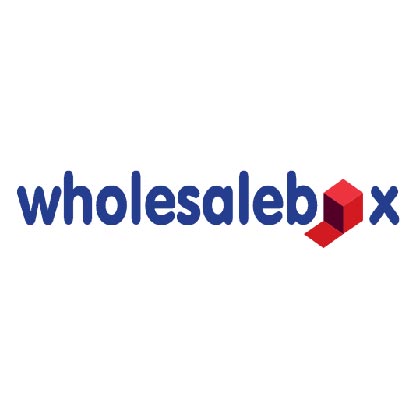 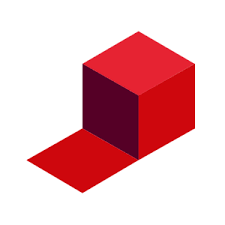 Work Types of Art Silk Sarees
Art Silk Banarsi Saree
Art Silk Bandhani Saree
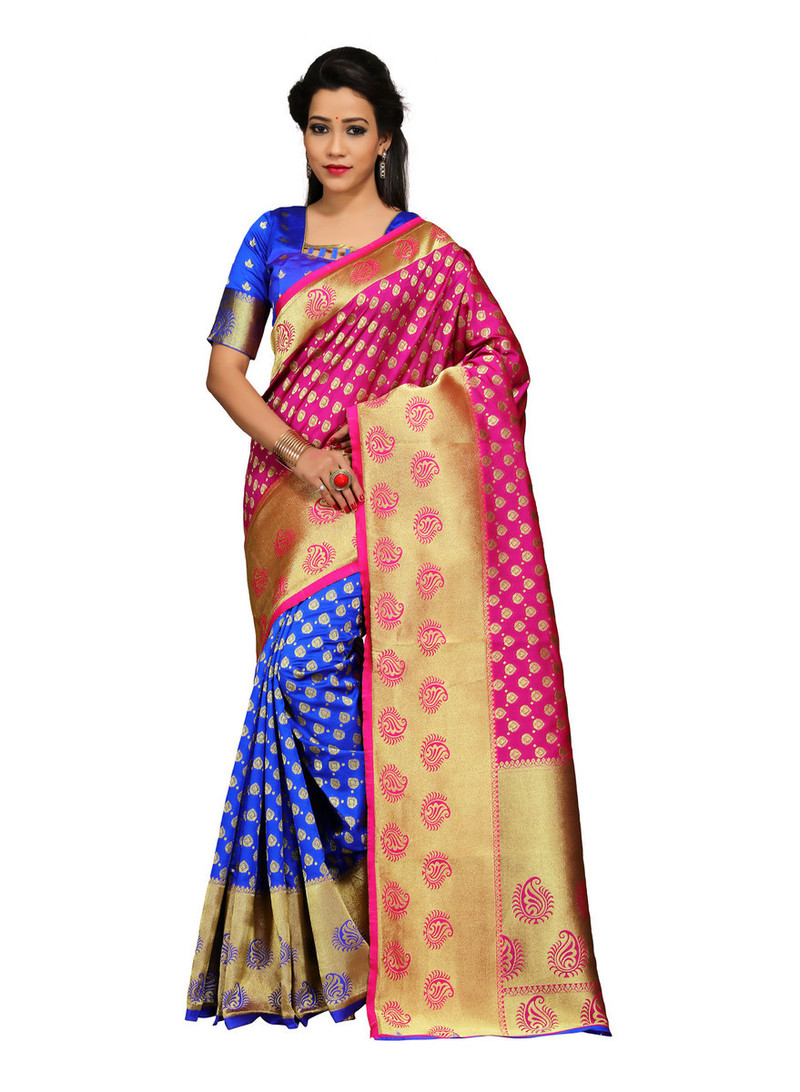 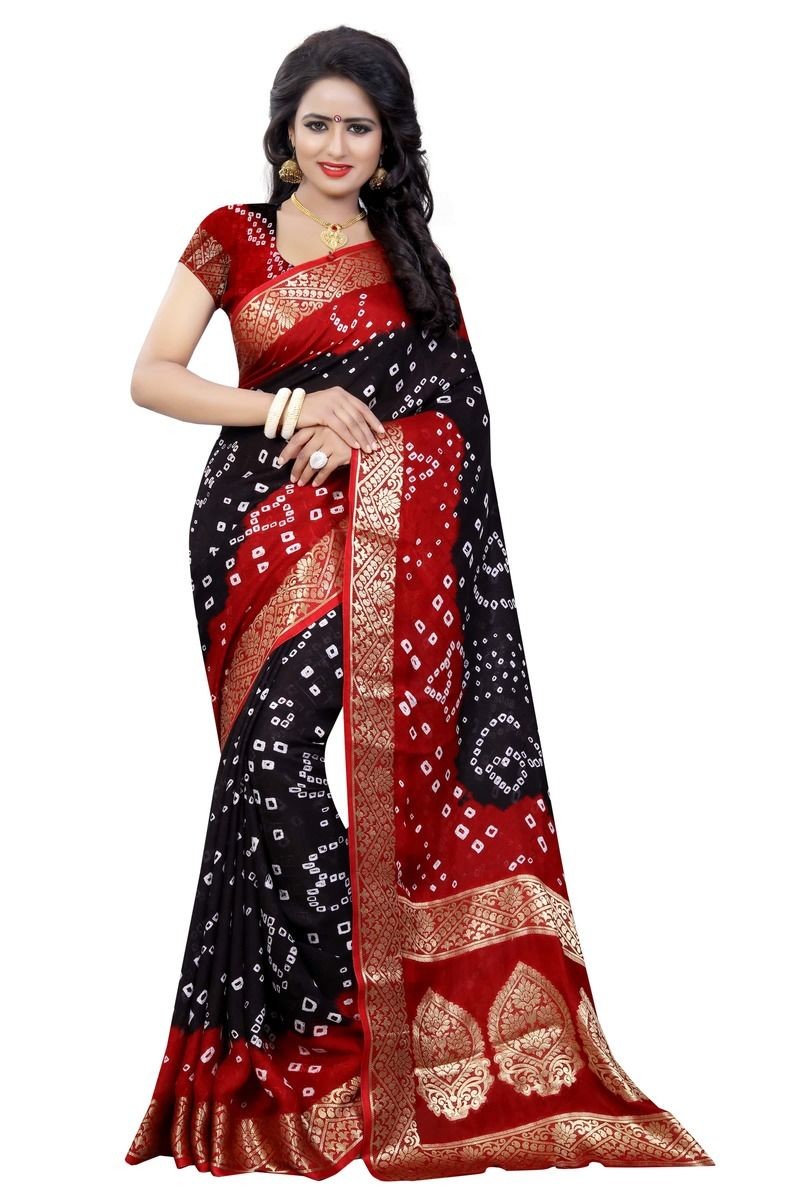 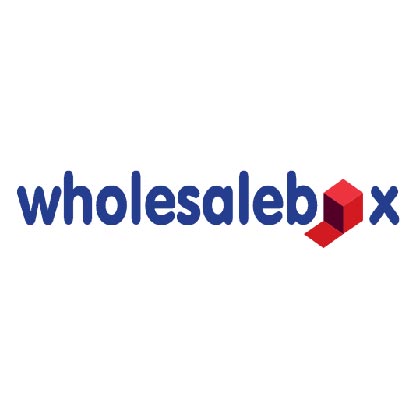 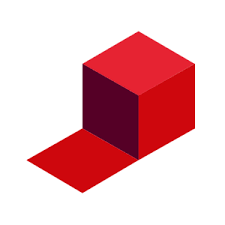 Art Silk Woven Saree
Art Silk Embroidery Saree
Art Silk Designer Silk Saree
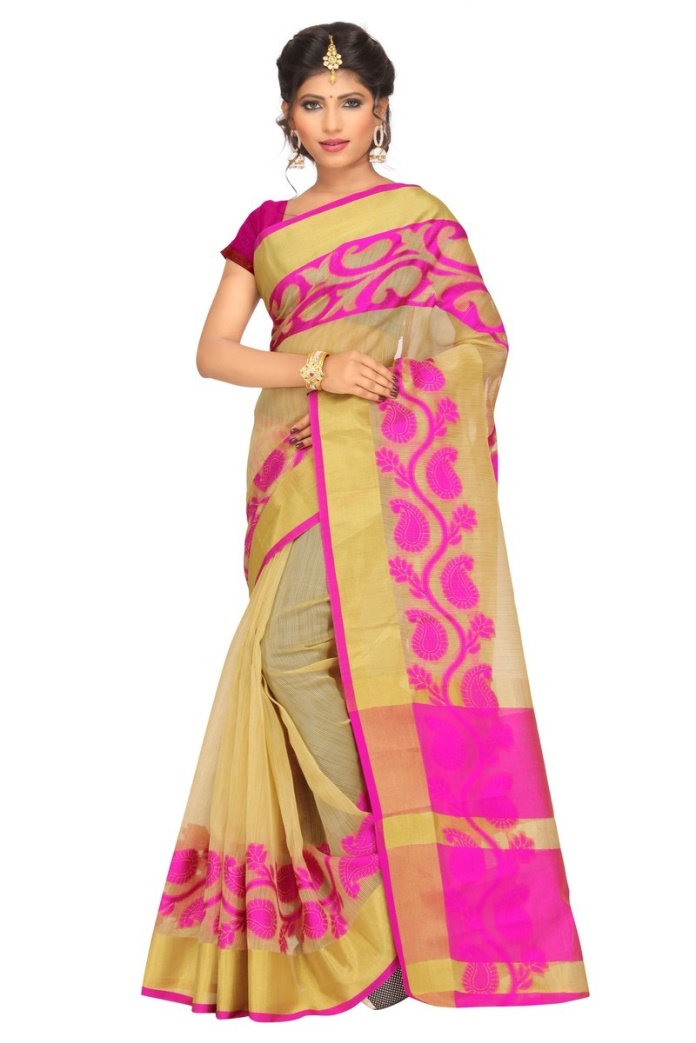 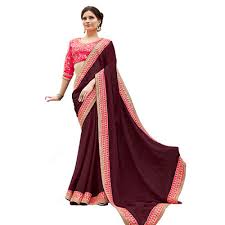 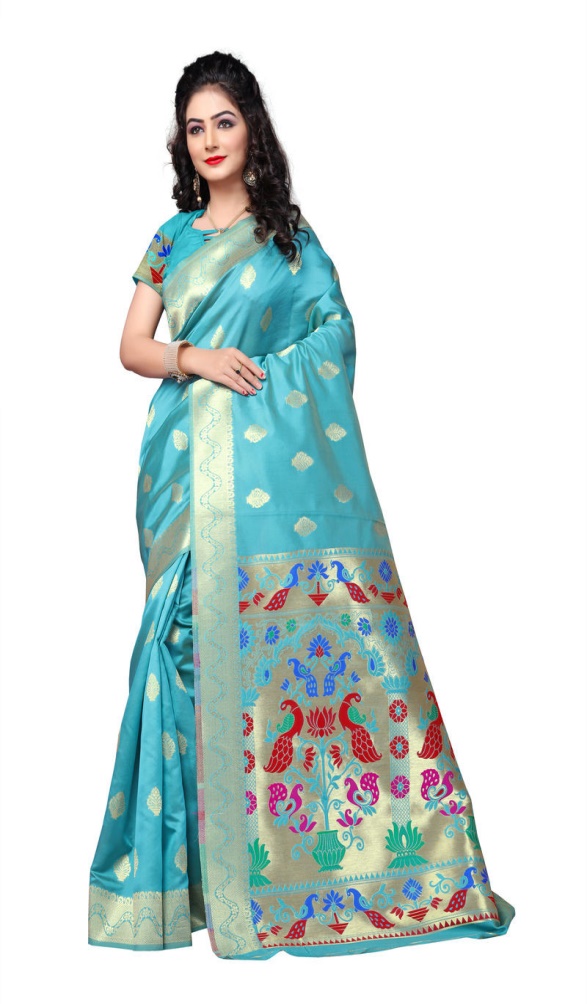 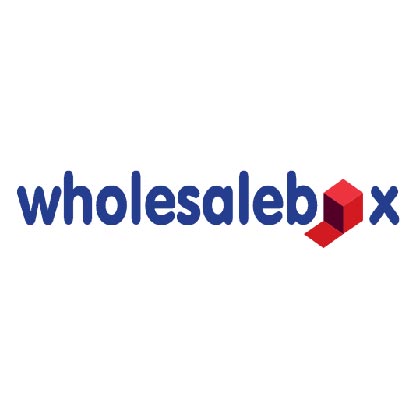 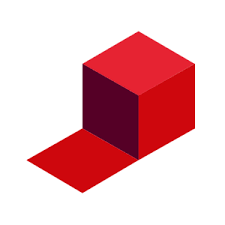 Georgette Saree
At the time of occasions, Georgette Saree is a perfect choice, so Retailers need to improve their collection by adding some Georgette Sarees to it.

Trending types of Georgette Sarees available on our site are Printed, Embroidery, Border Work, Mirror Work, Cut Work, Stone Work. 

Retailers can get their Product on High Margin comparatively to the Market available at our website.
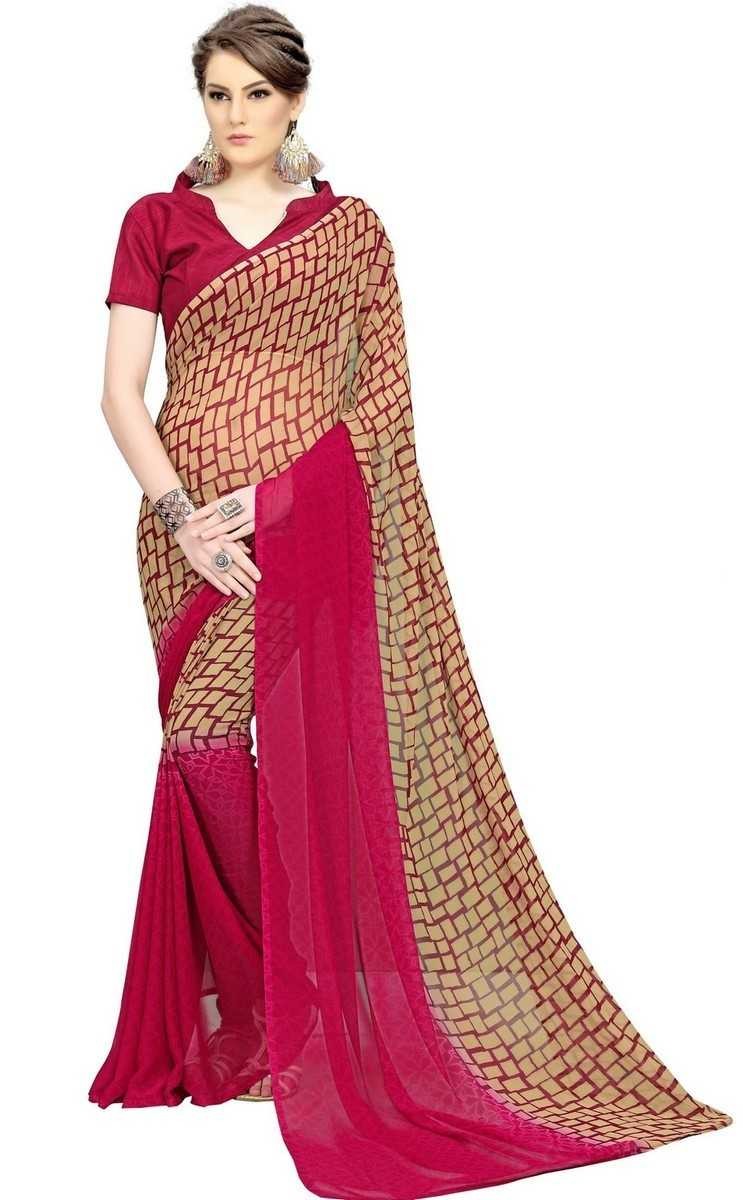 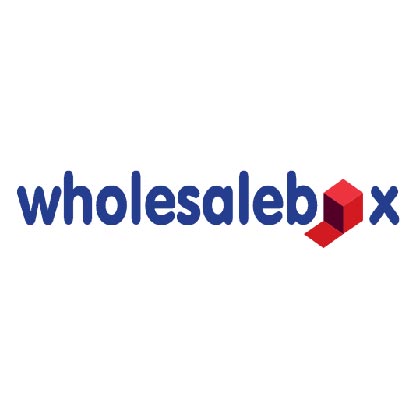 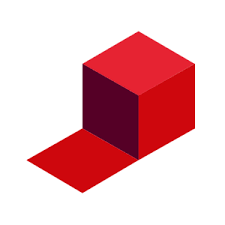 Work Types of Georgette Saree
Georgette Printed Saree
Georgette Border Work Plain Saree
Georgette Embroidered Saree
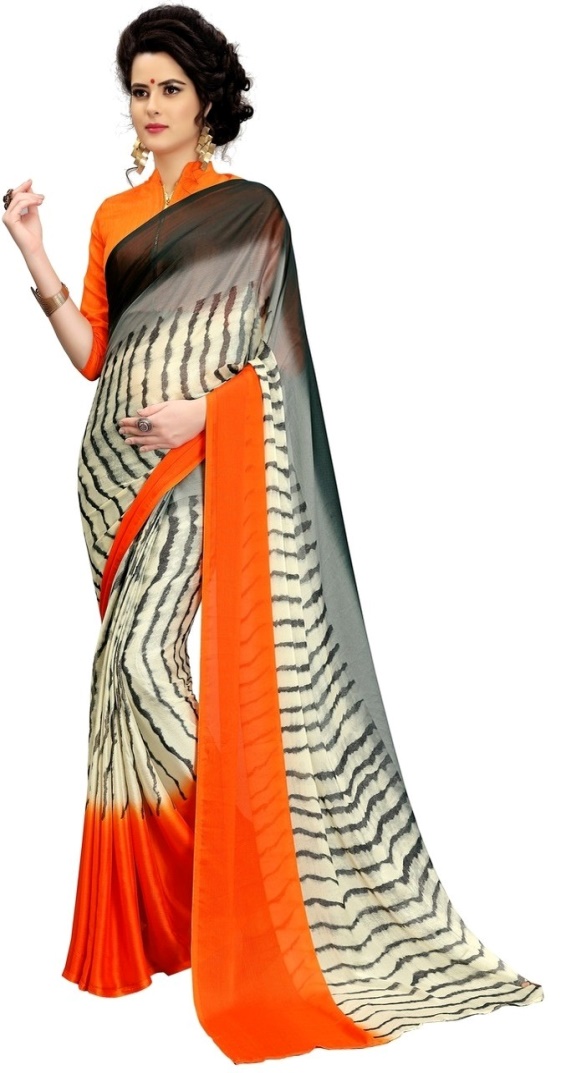 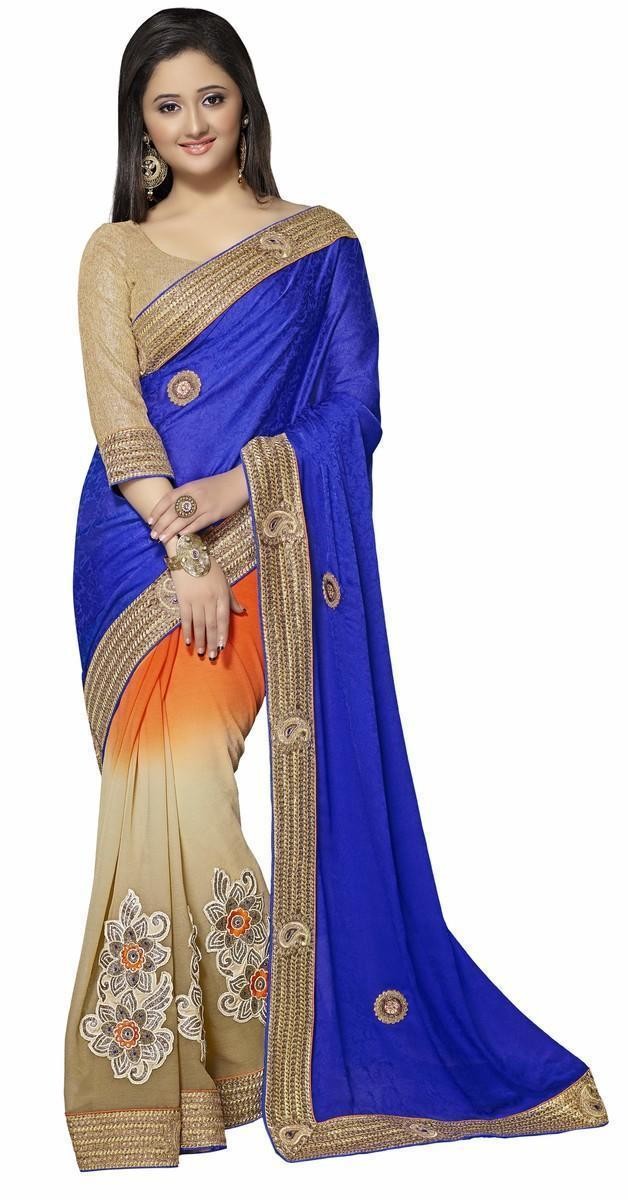 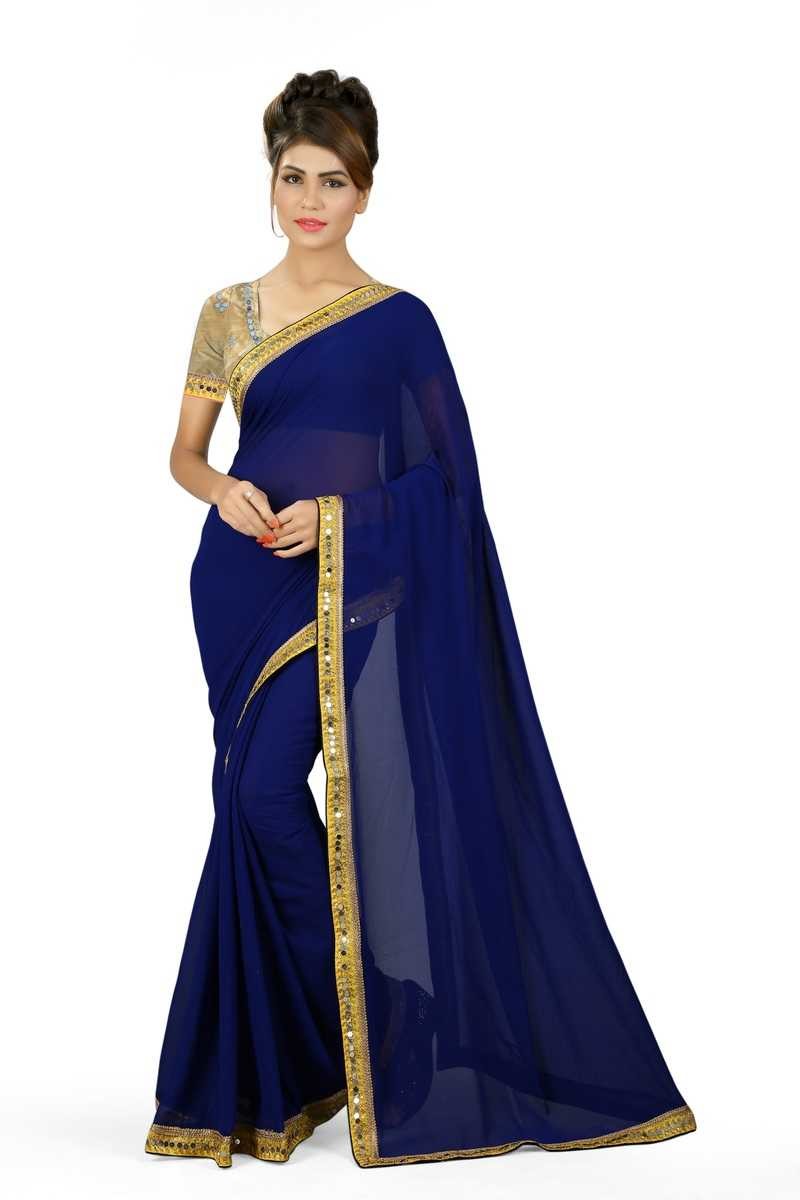 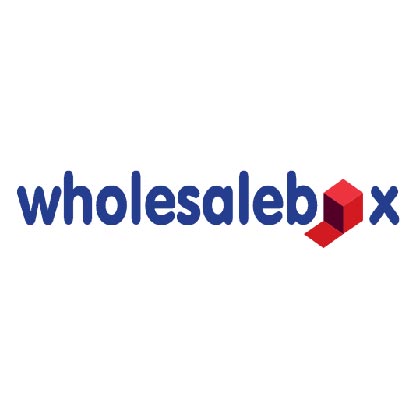 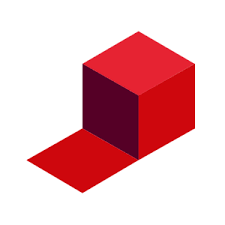 Cotton Silk Saree
We always offer the product range in the finest quality possible. Get some of the trending Wholesale Cotton Silk Saree.

Style available in Cotton Silk Saree on our site are Zari Border, Banarsi, Printed, Woven, Weave, Abstract Printed, Bandhani.

We are having a top brand exclusive collection of Wholesale Cotton Silk Saree.
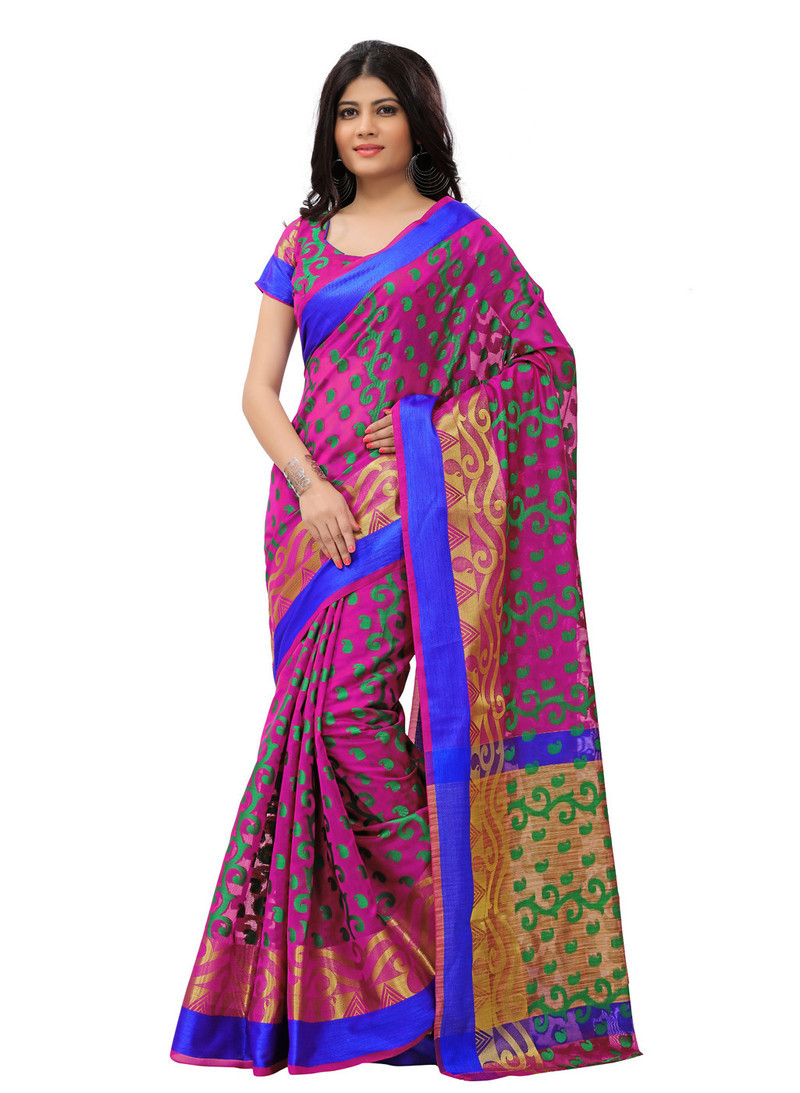 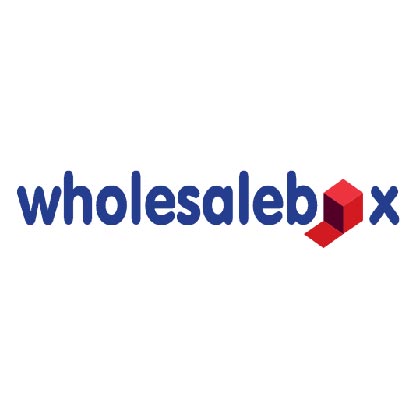 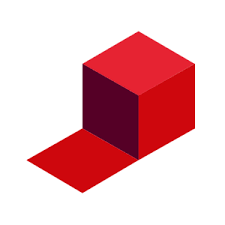 Work Types of Cotton Silk Saree
Cotton Silk Zari Border Saree
Cotton Silk Banarsi Saree
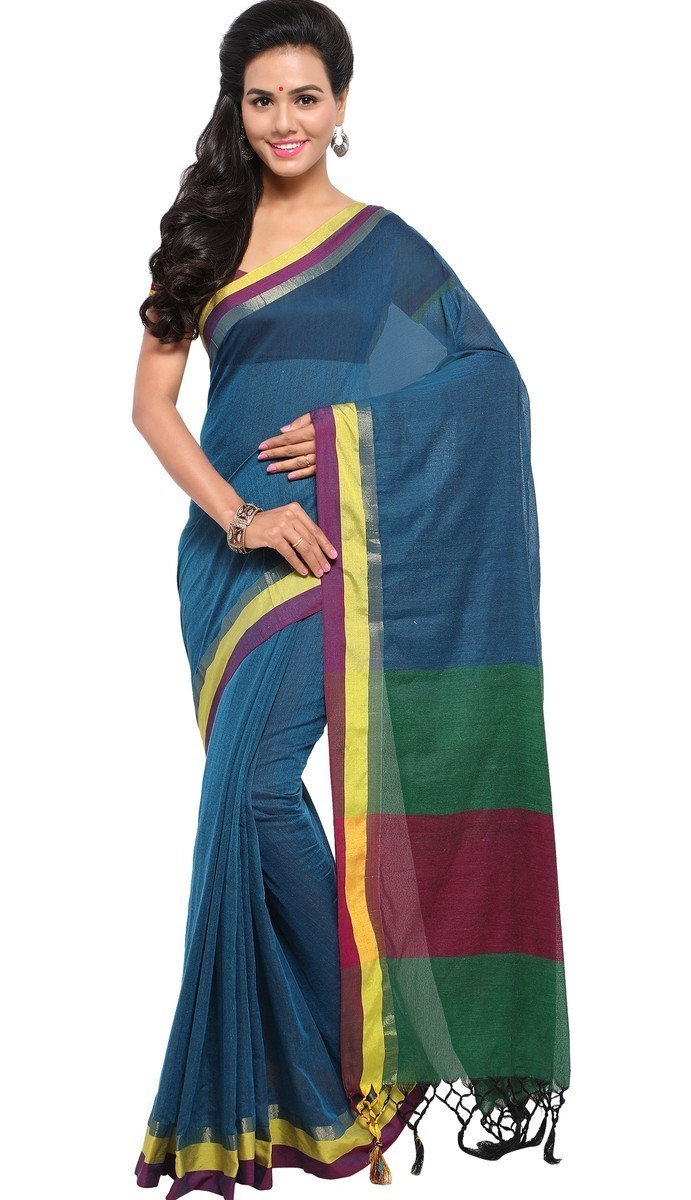 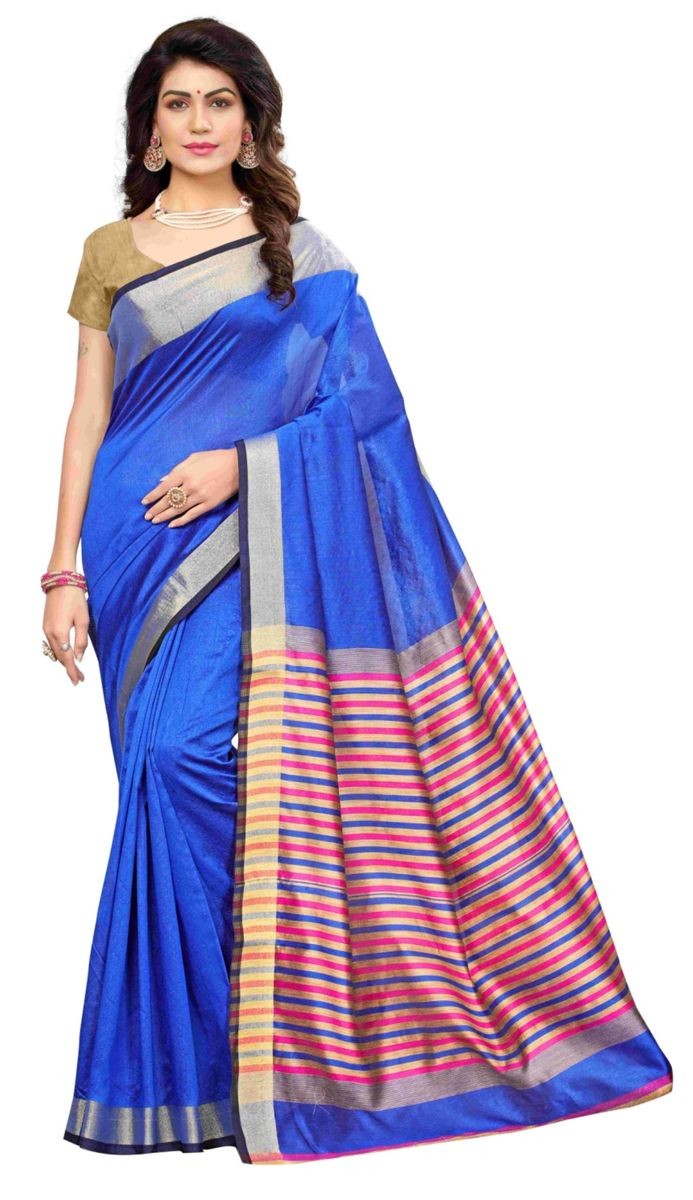 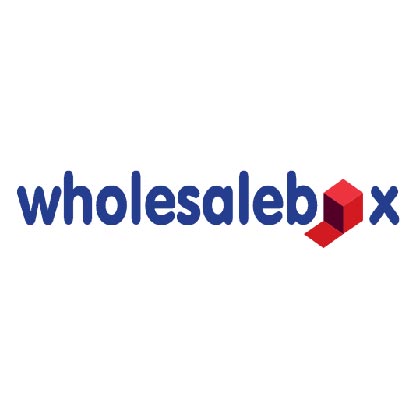 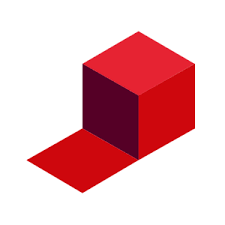 Cotton Silk Printed Saree
Cotton Silk Woven Saree
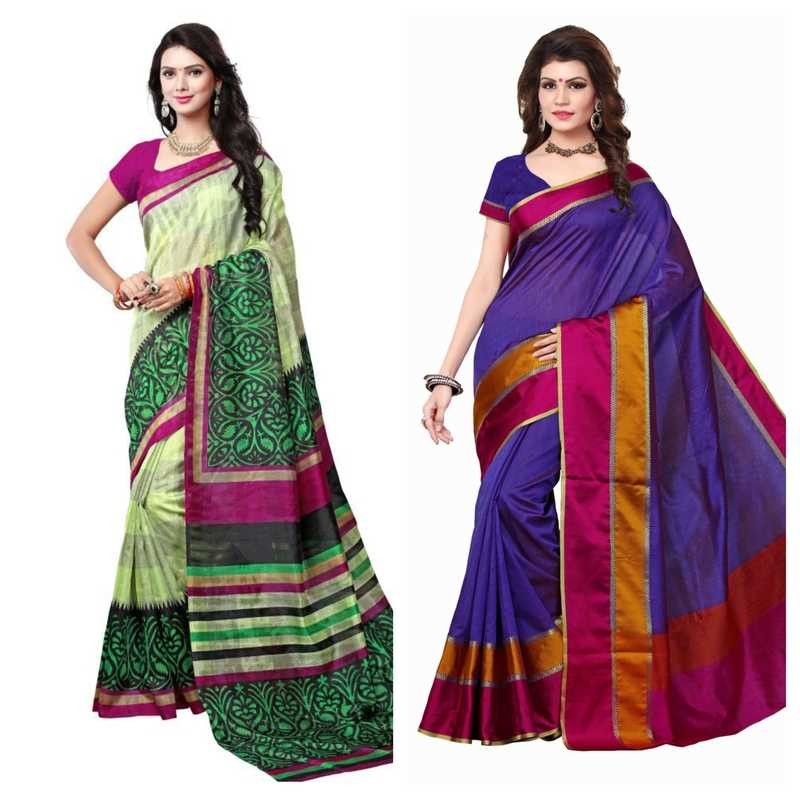 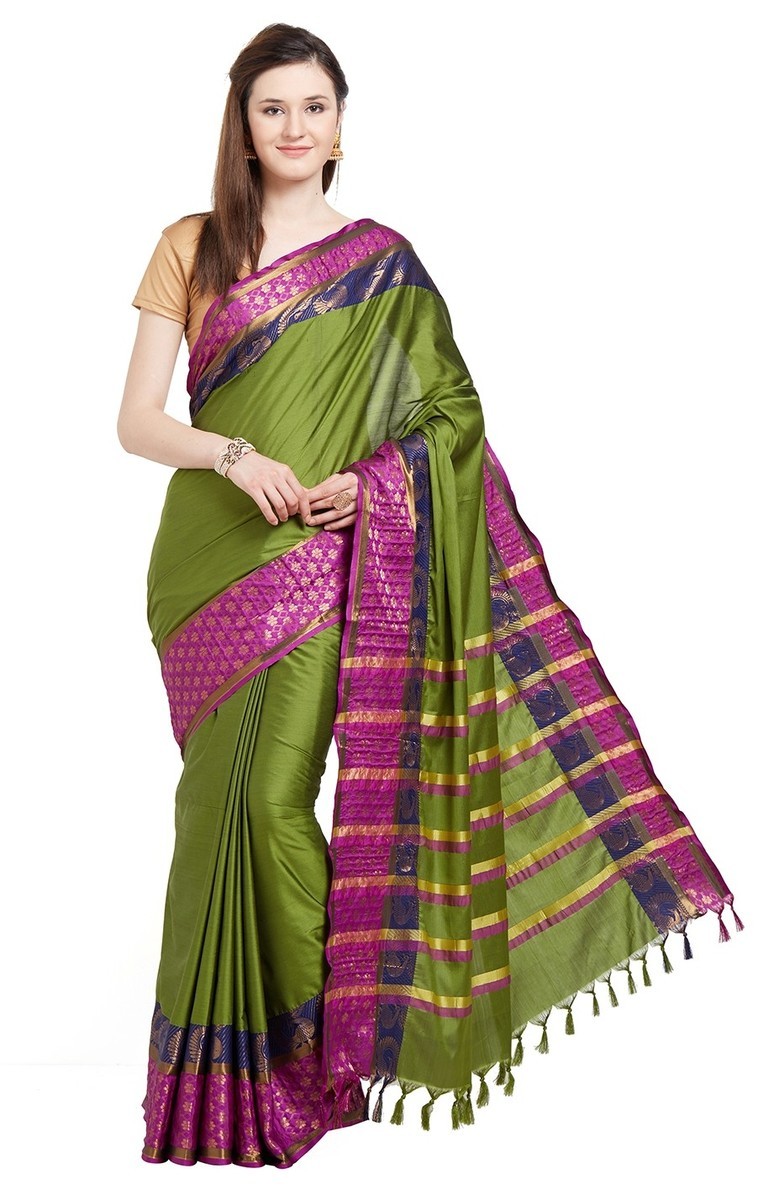 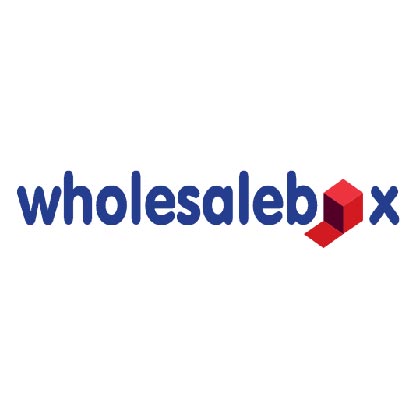 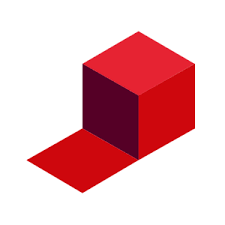 Cotton Silk Designer Weaving Saree
Cotton Silk Abstract Printed Saree
Cotton Silk Bandhani Saree
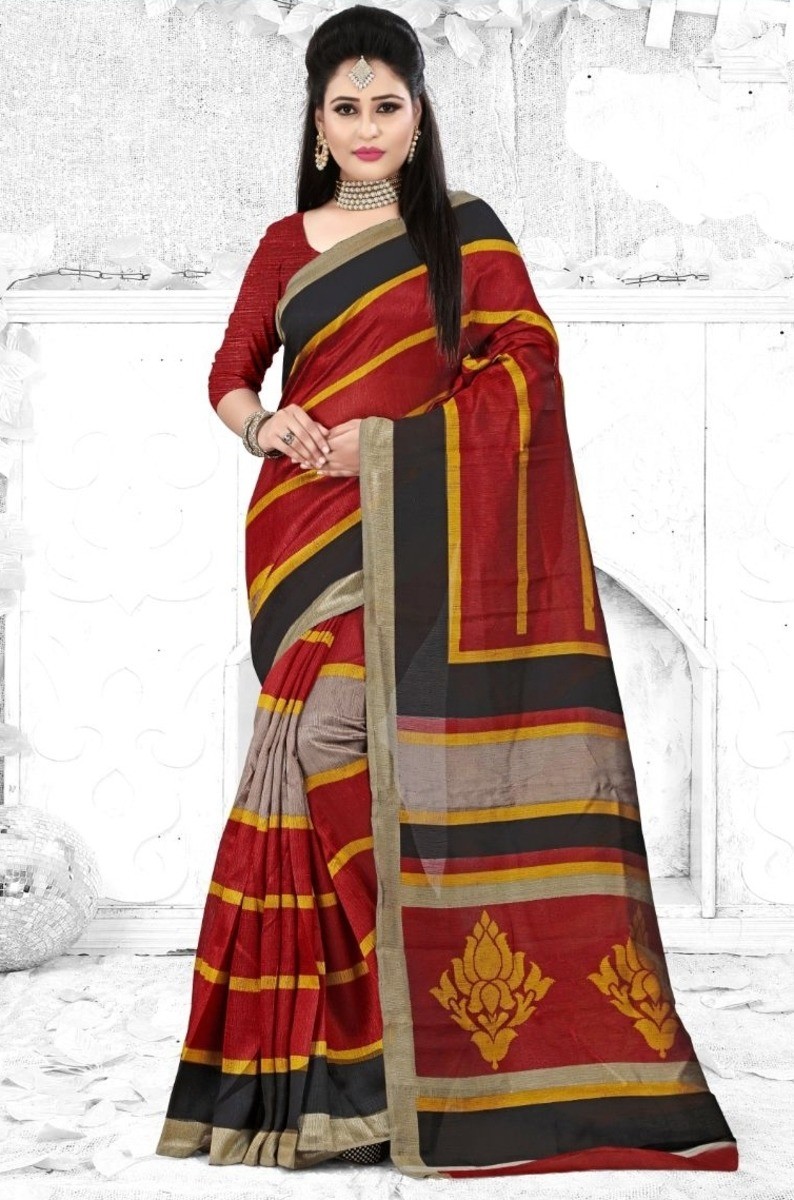 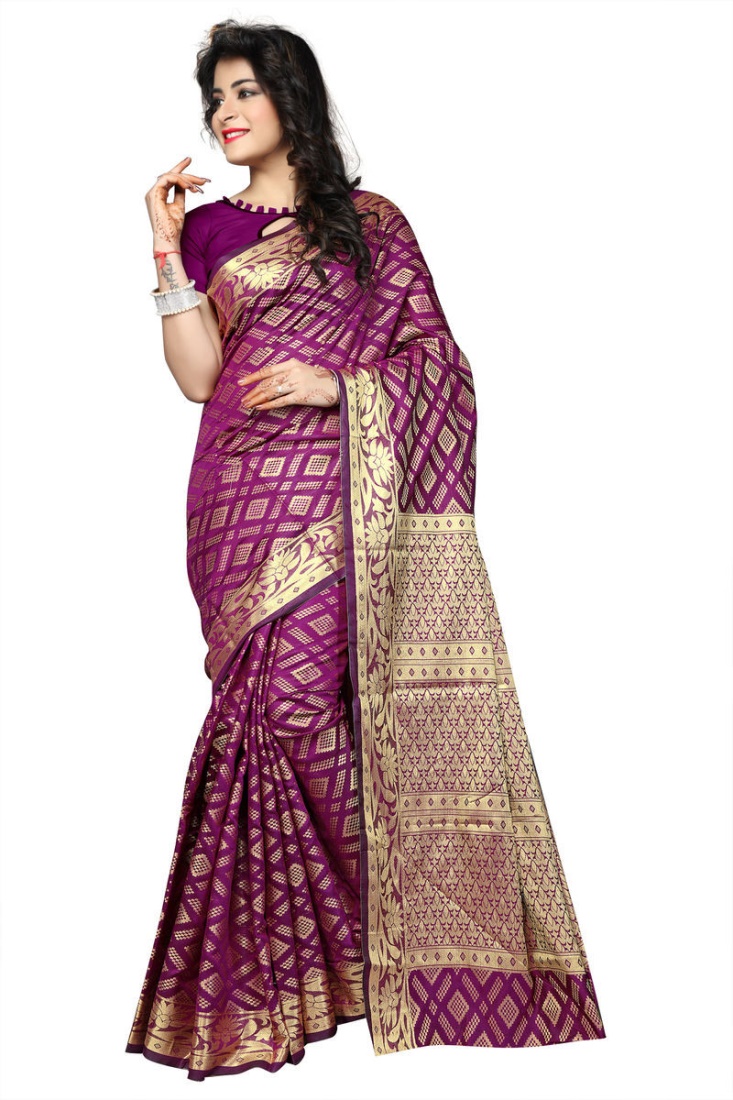 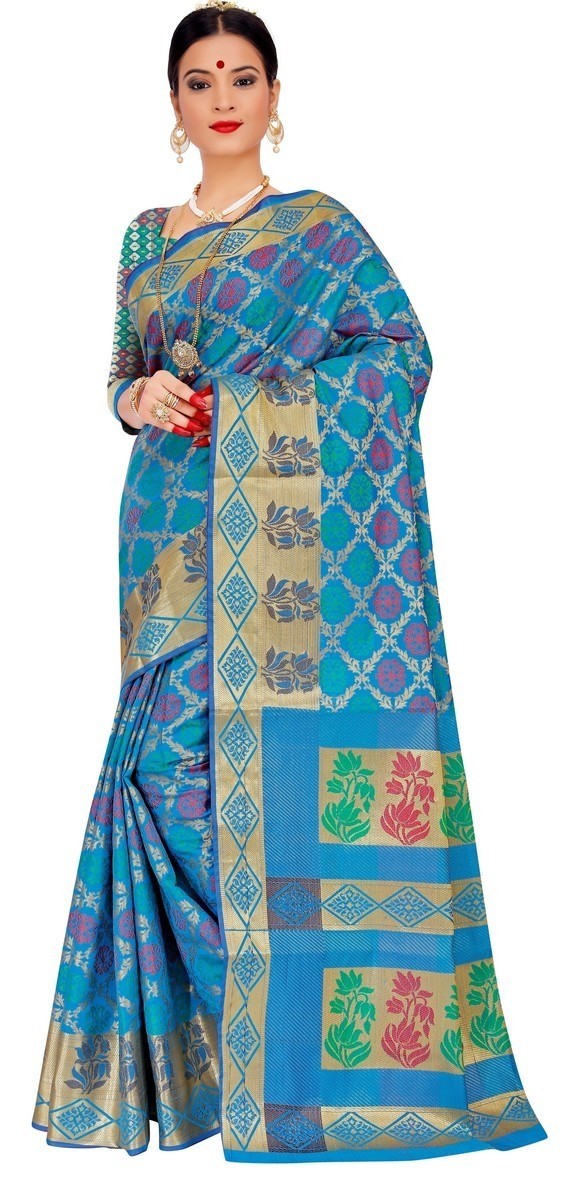 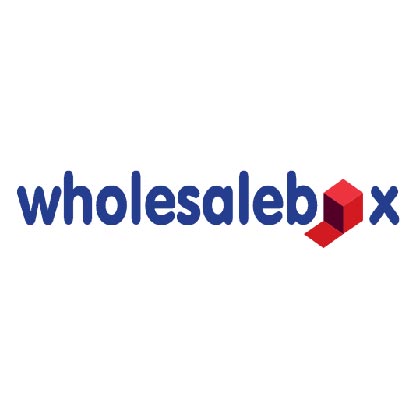 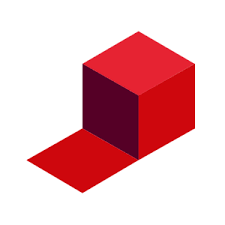 Chiffon Saree
Chiffon Saree Wholesale are popular in various regions in India. We have some good trending Designer pieces.

Elegant Jewelry and Matching options are Also available on our site.

It comes in different work types which are  Border Work, Printed, Embroidery, Stone Work, Hand Embroidery, Woven.
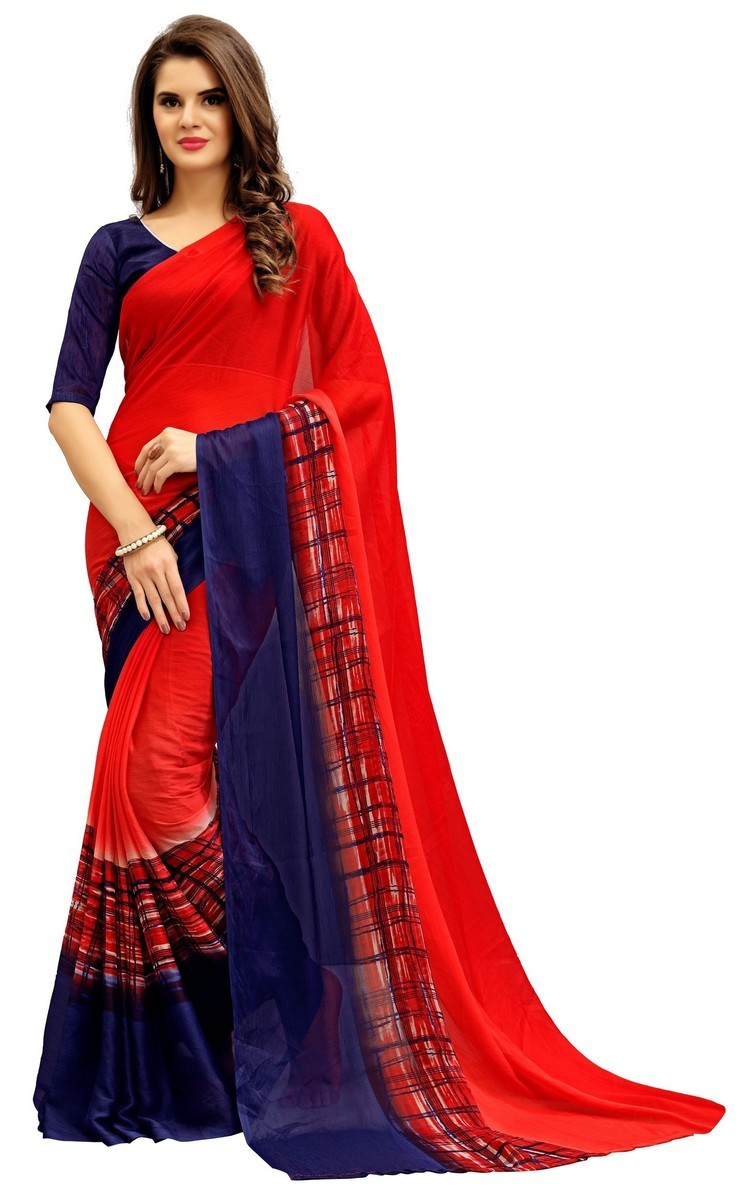 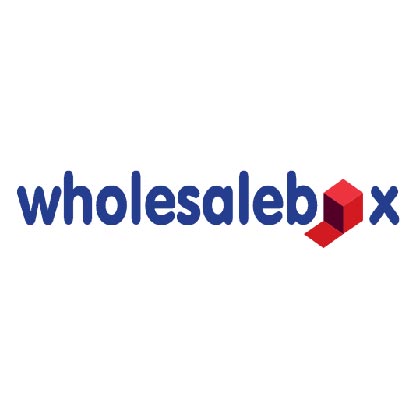 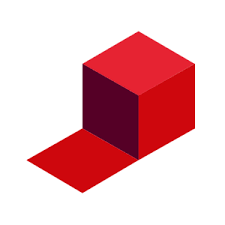 Work Types of Chiffon Saree
Chiffon Border Work Saree
Chiffon Work Saree
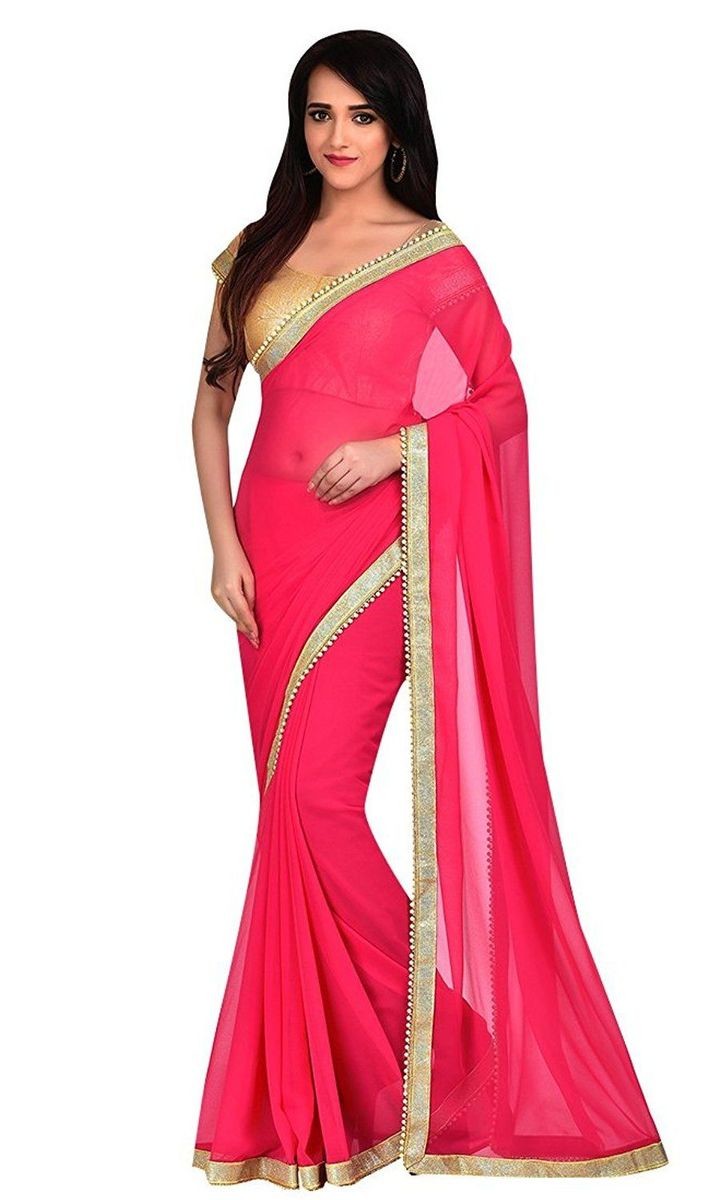 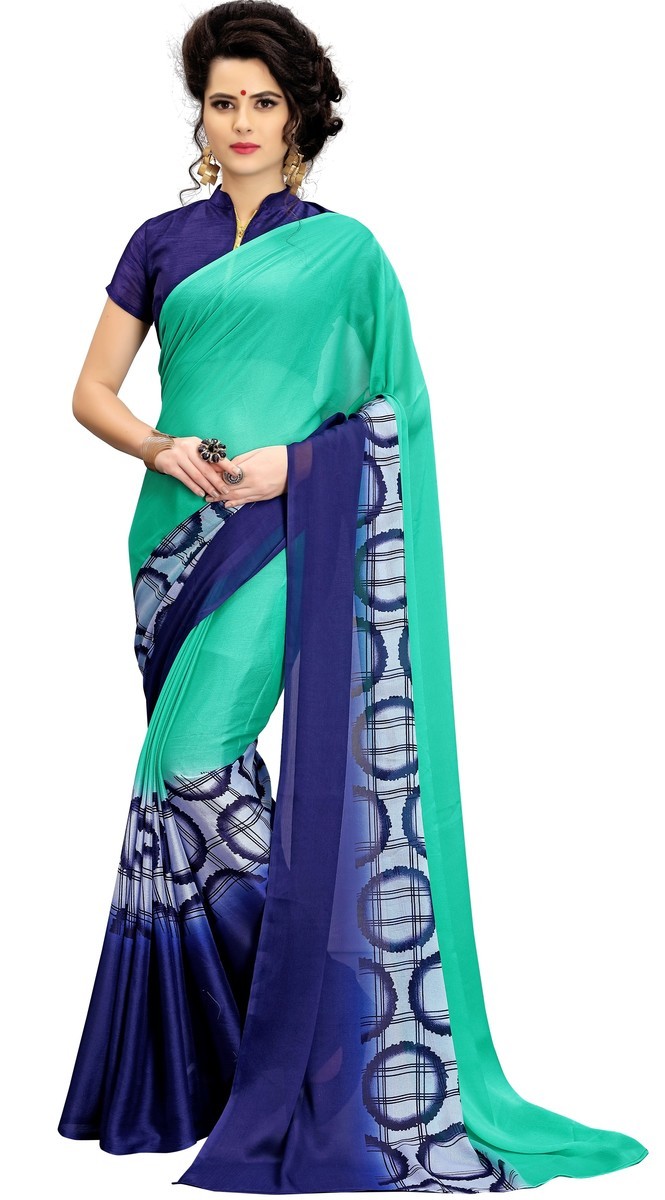 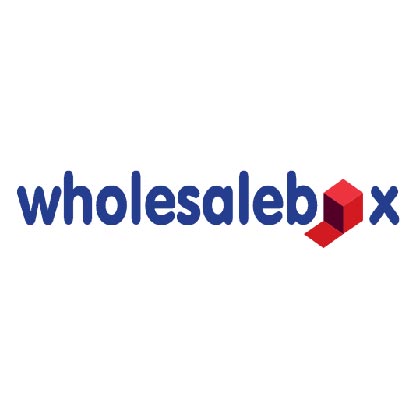 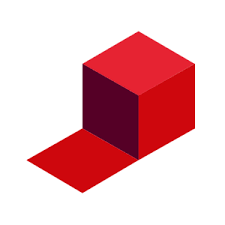 Chiffon Stone Work Saree
Chiffon Embroidery Saree
Chiffon Hand Embroidery Saree
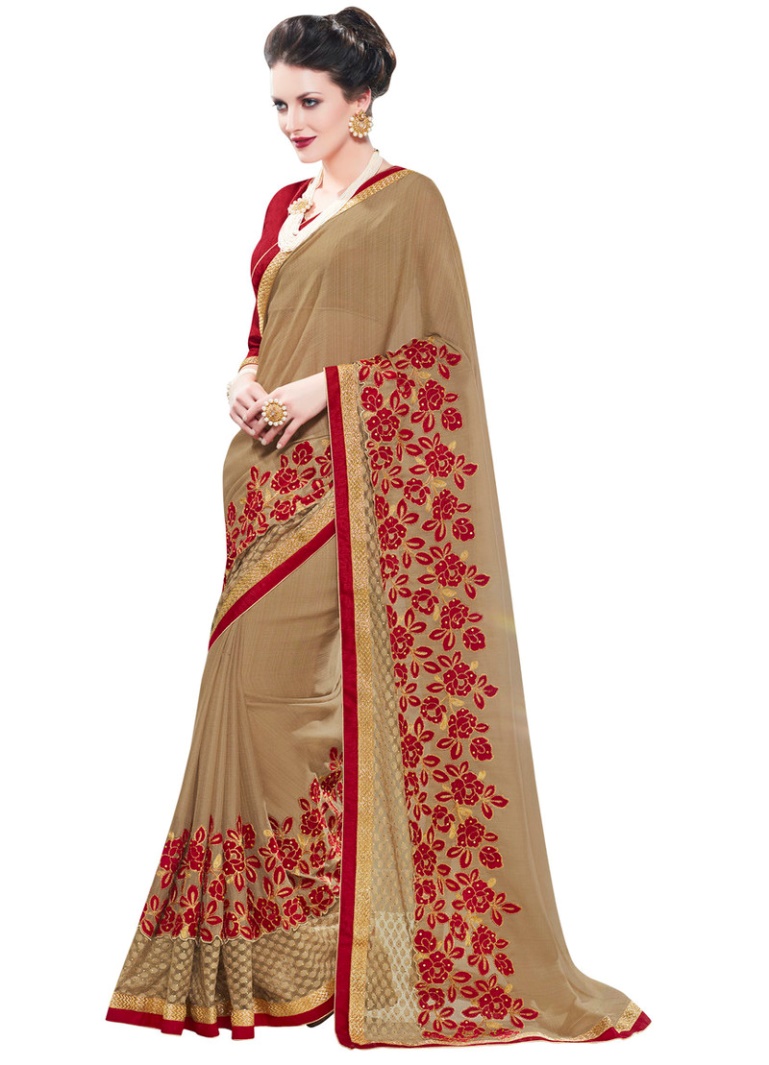 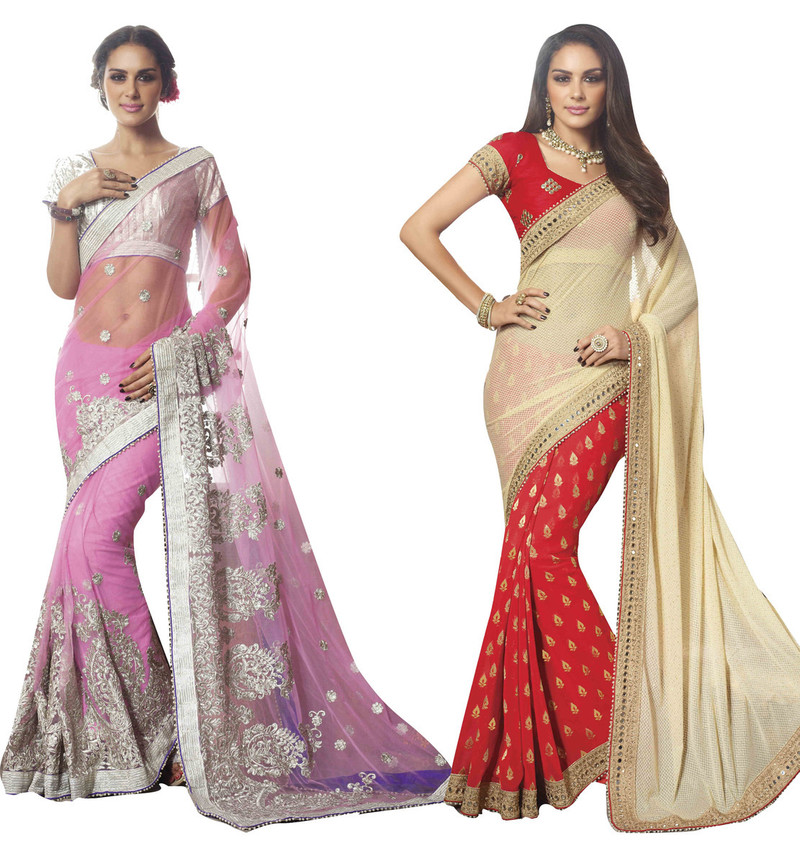 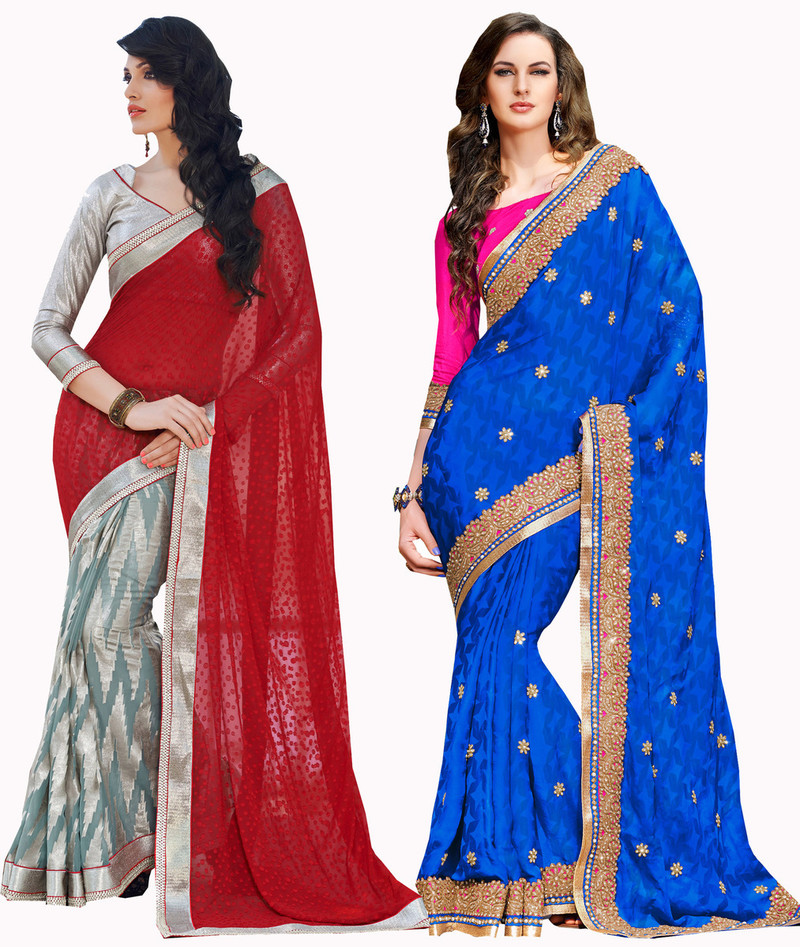 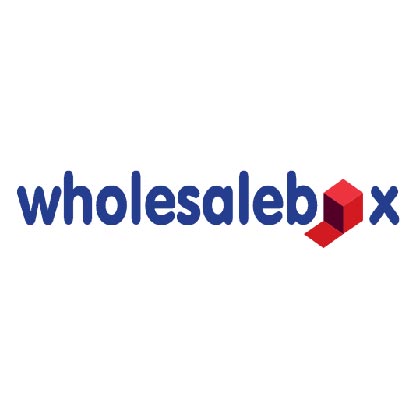 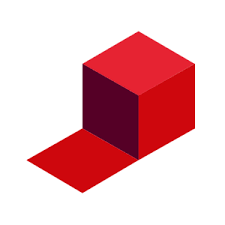 Silk Saree
Silk Saree is known as the Indian Fashion Statement. We have some of the selected Designer Pieces you can Choose from.


Work types in Silk Saree are Embroidery, Border Work, Banarsi, Zari Border, Stone Work, Printed, Weave.


Get the excellent quality Wholesale Silk Saree from our store online.
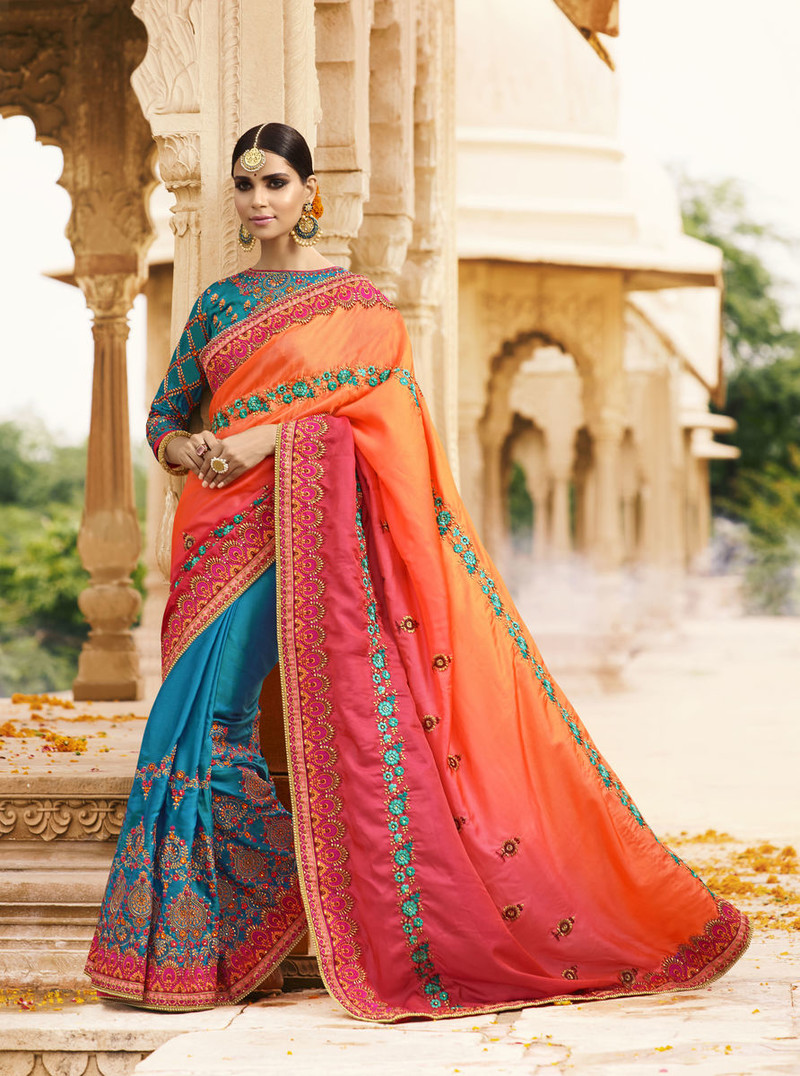 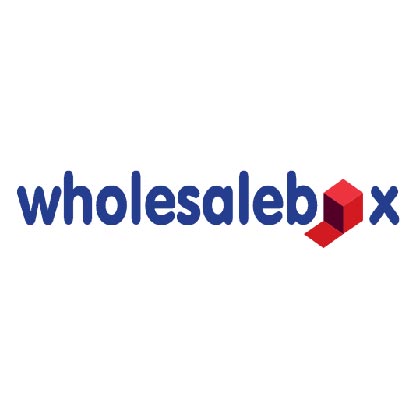 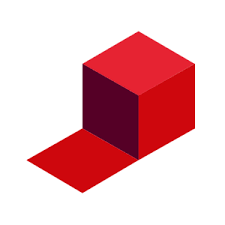 Work Types of Silk Saree
Silk Embroidery Saree
Silk Border Work Saree
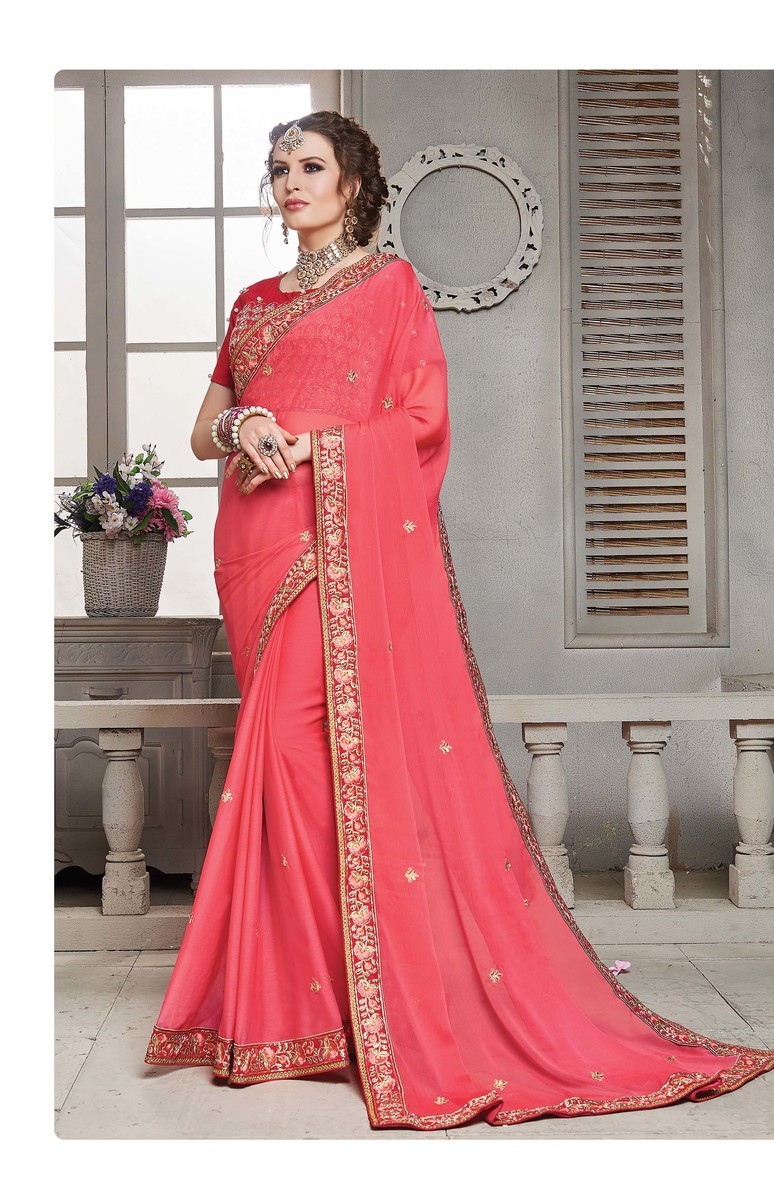 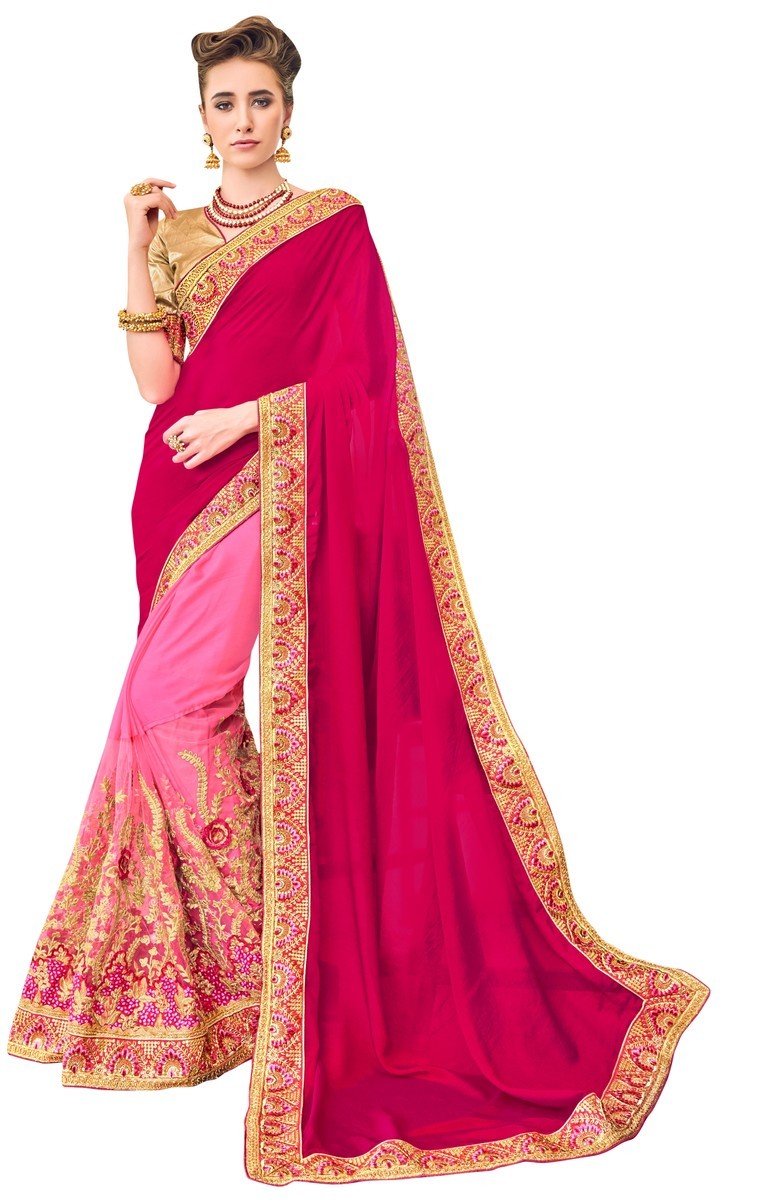 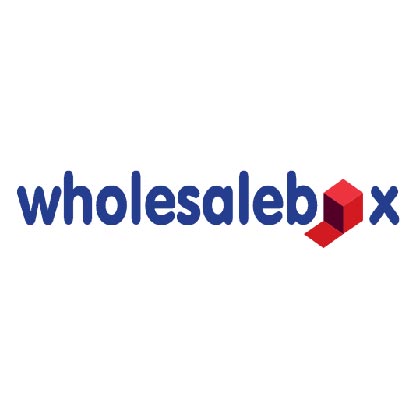 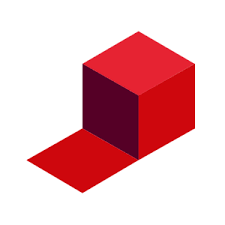 Silk Banarsi Saree
Silk Zari Border Saree
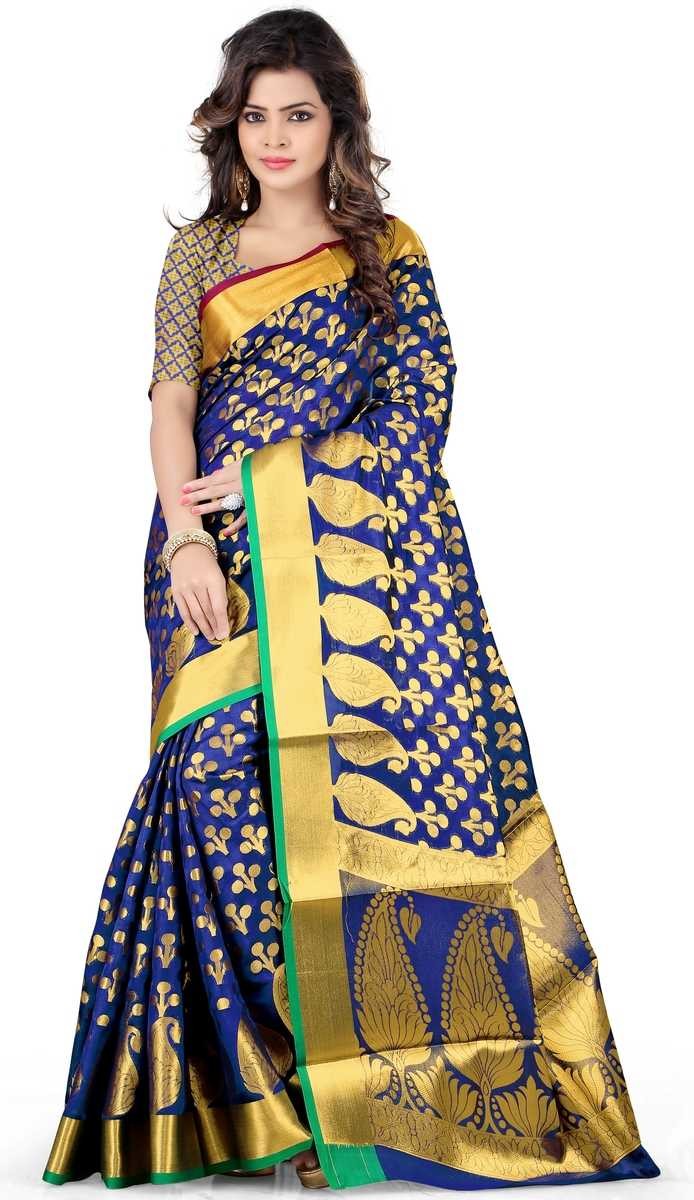 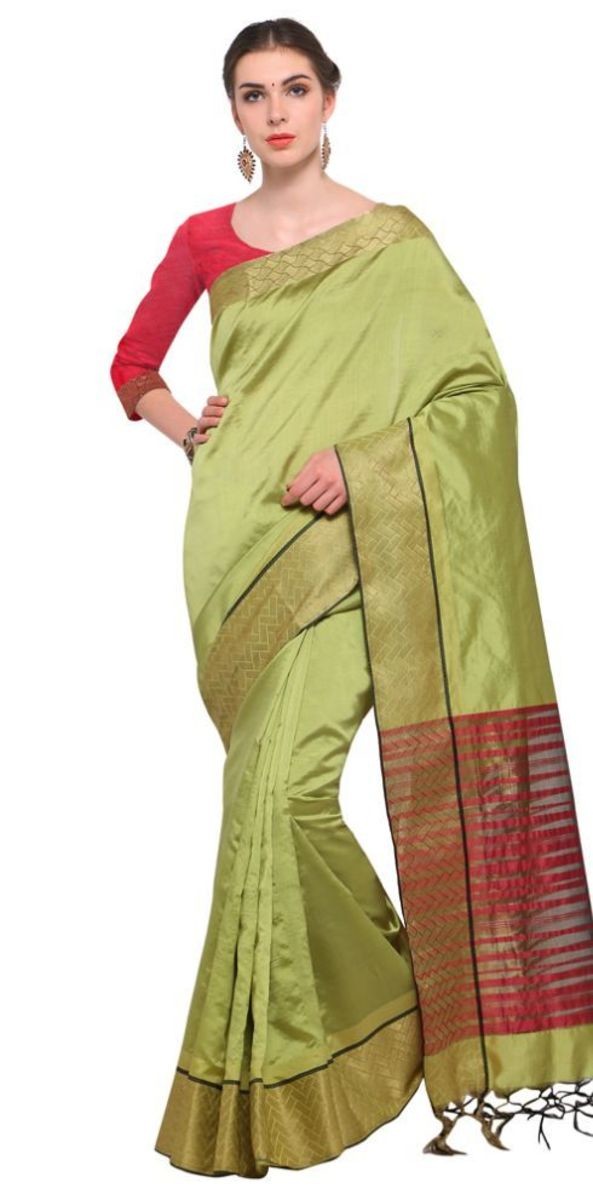 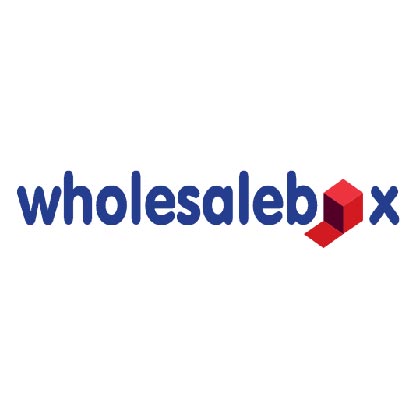 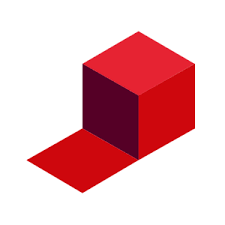 Tapadia Patta Silk Printed Saree
Silk Stone Work Saree
Silk Weaving Saree
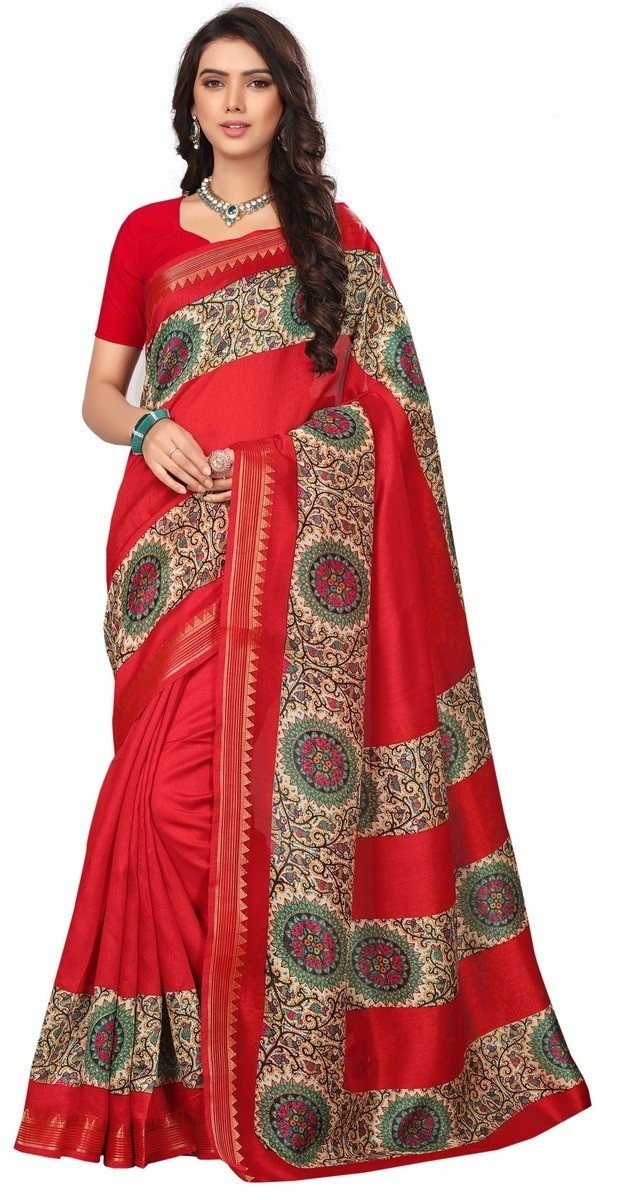 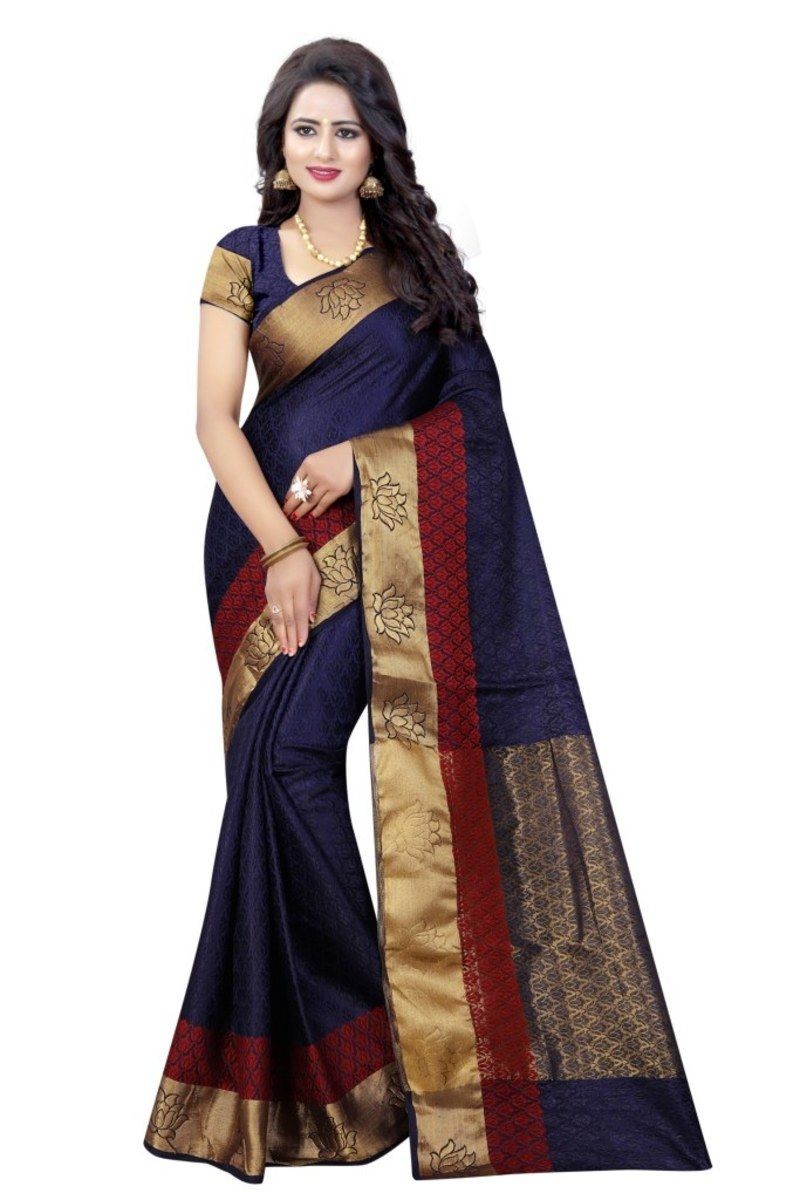 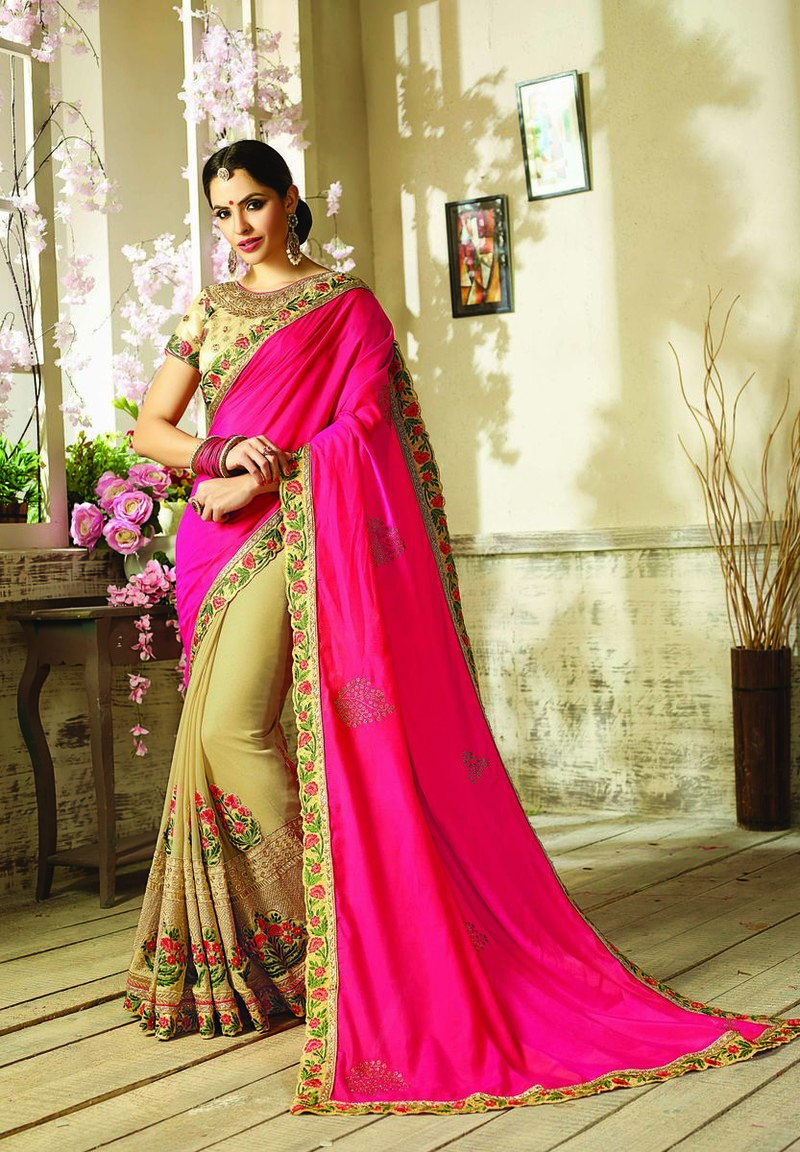 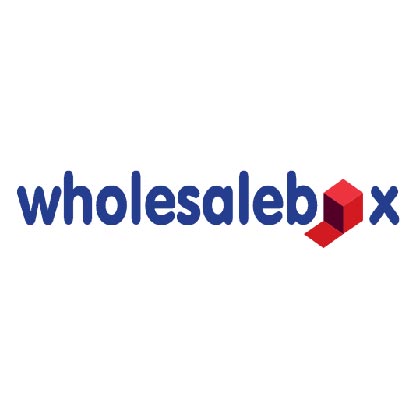 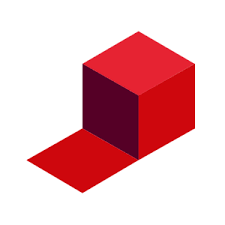 Chanderi Saree
Chanderi Saree has been proved that outfit that never gets too old to be shopped. Get some latest Wholesale Designer Pieces of Chanderi Sarees in Bulk.

Hurry up! Retailers, Get some Elegant Wholesale Chanderi Saree collection for your shop.

Some of the major Work types available for Chanderi Saree on our site are Embroidery, Border Work, Shaded.
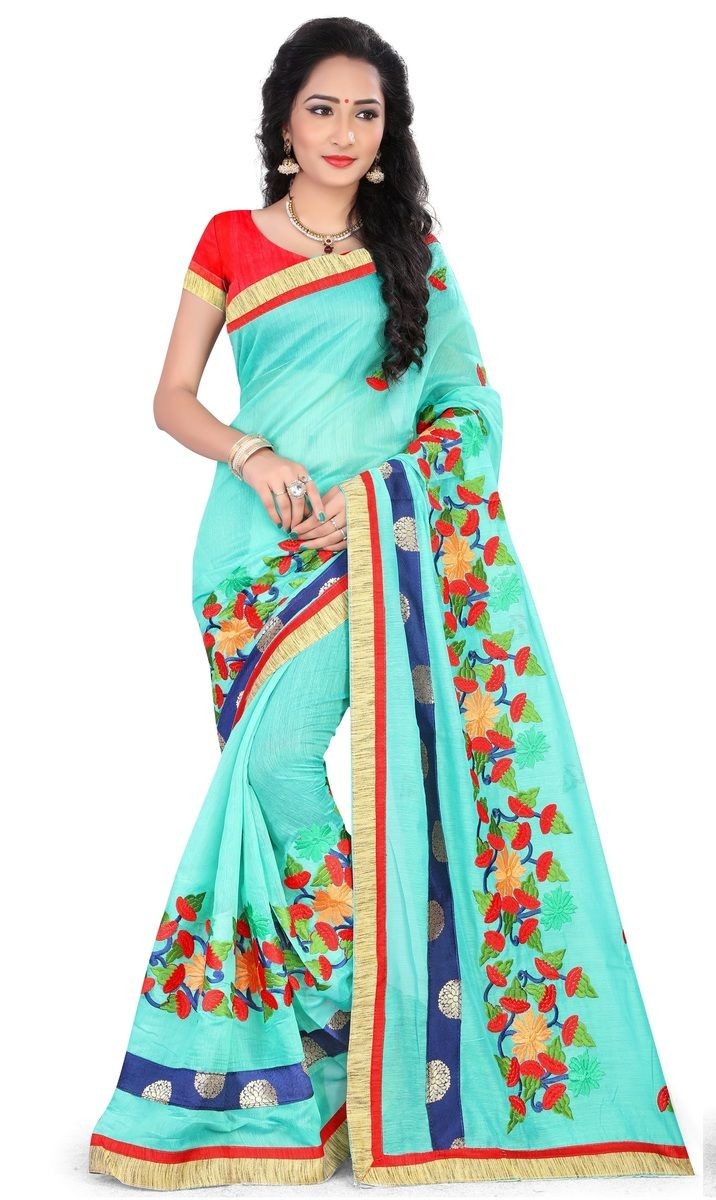 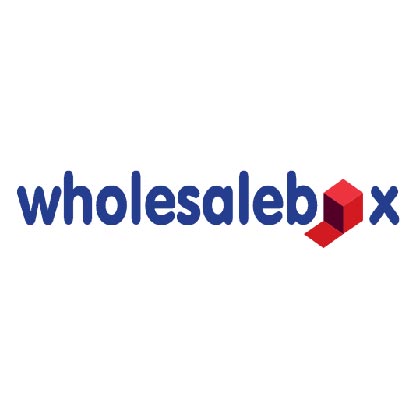 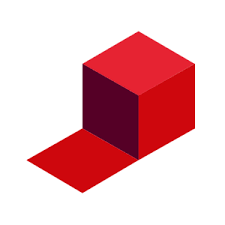 Work Types of Crepe Saree
Chanderi Embroidery Saree
Chanderi Borders Printed Saree
Chanderi Shaded Saree
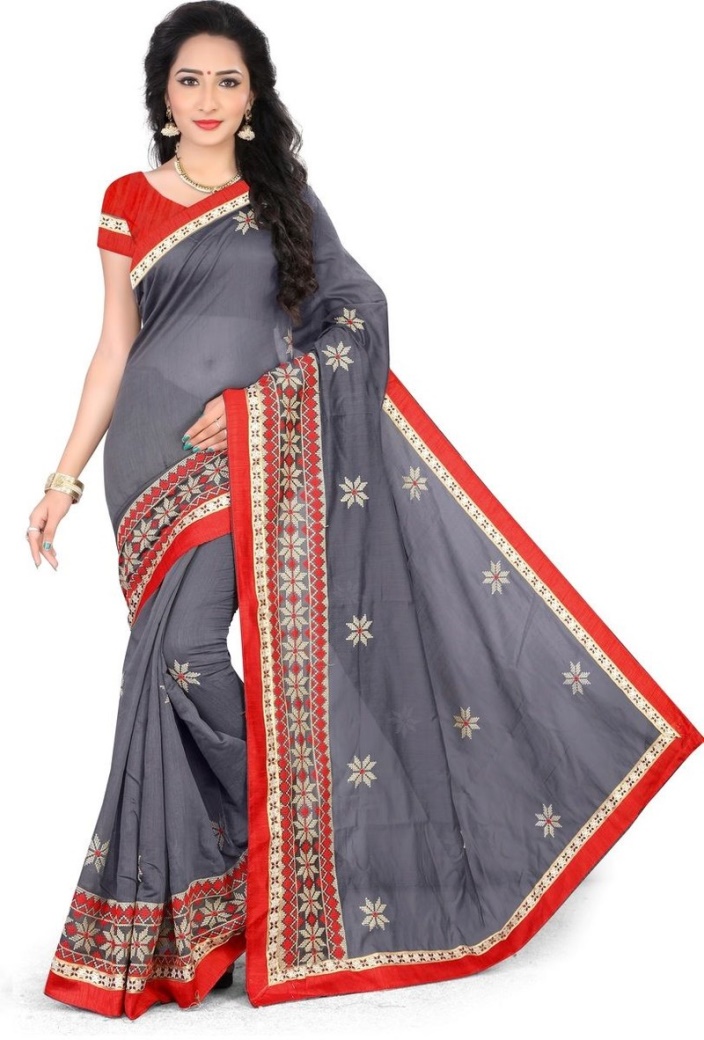 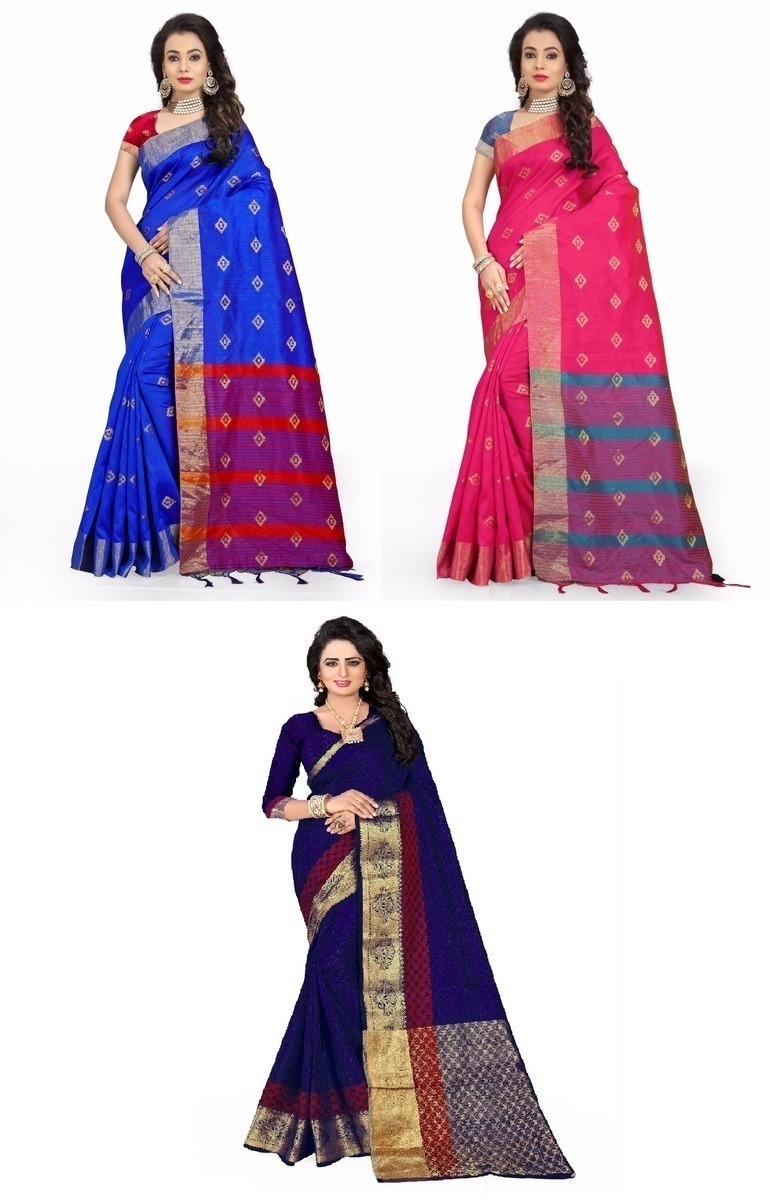 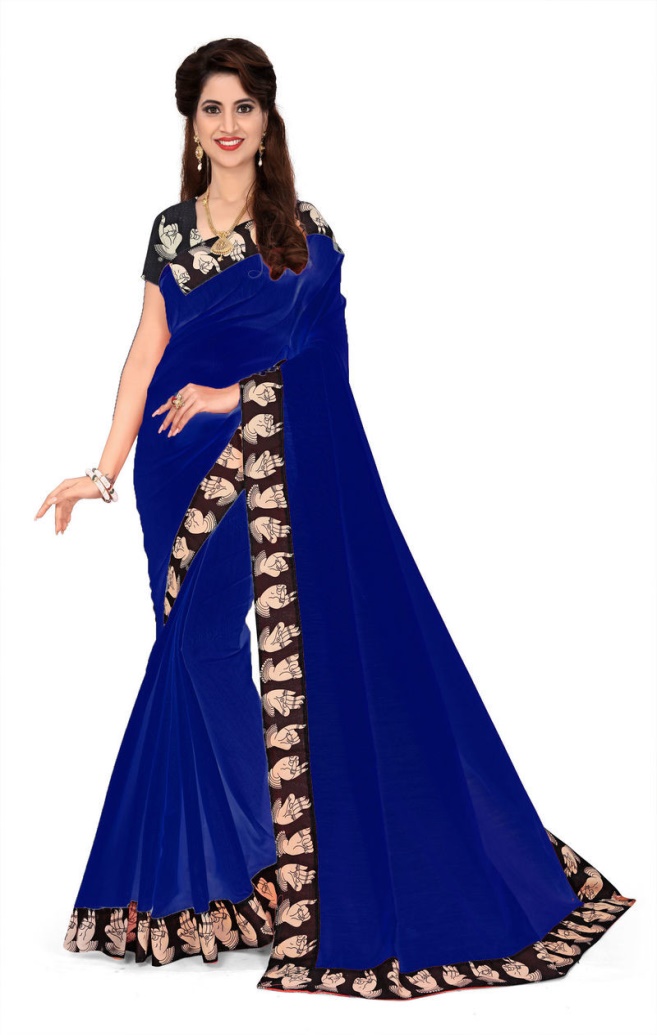 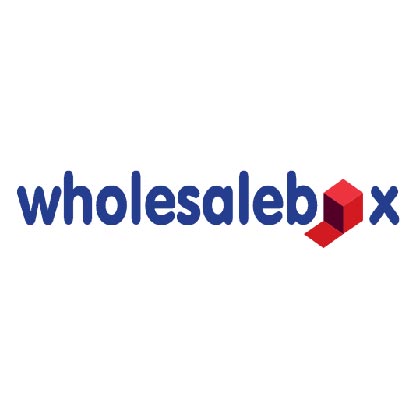 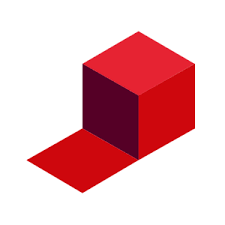 Crepe Saree
The main part of Crepe Sarees is that it comes in crisp and crinkled appearance. It is quite comfortable and sits lightly on the skin due to its heavy fabric. Does always in high demand.

Two of the best work type in Crepe Saree are Printed and Embroidery.

Have a look and get some of the Nice Bridal Crepe Saree collection on Lowest price in the market never before.
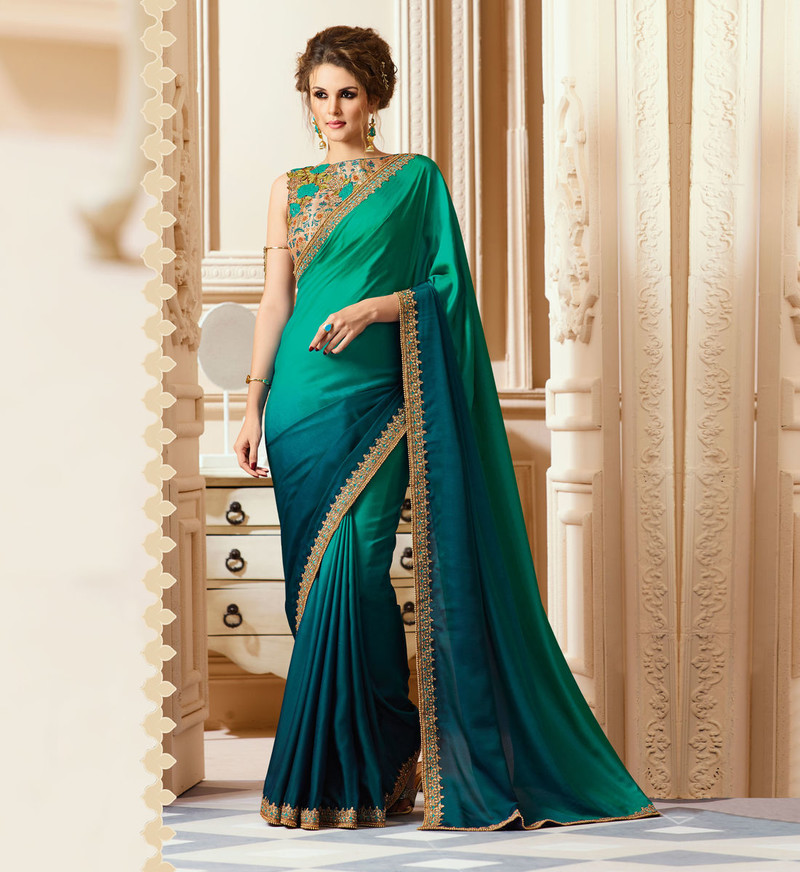 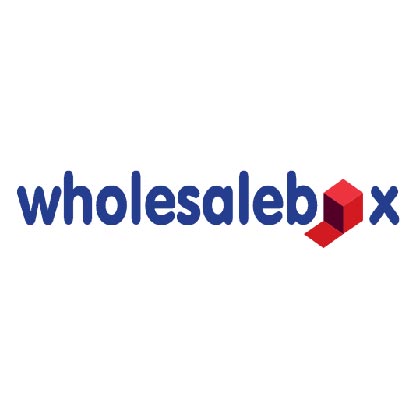 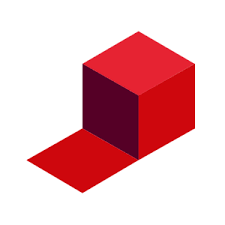 Work Types of Crepe Saree
Crepe Embroidery Saree
Crepe Printed Saree
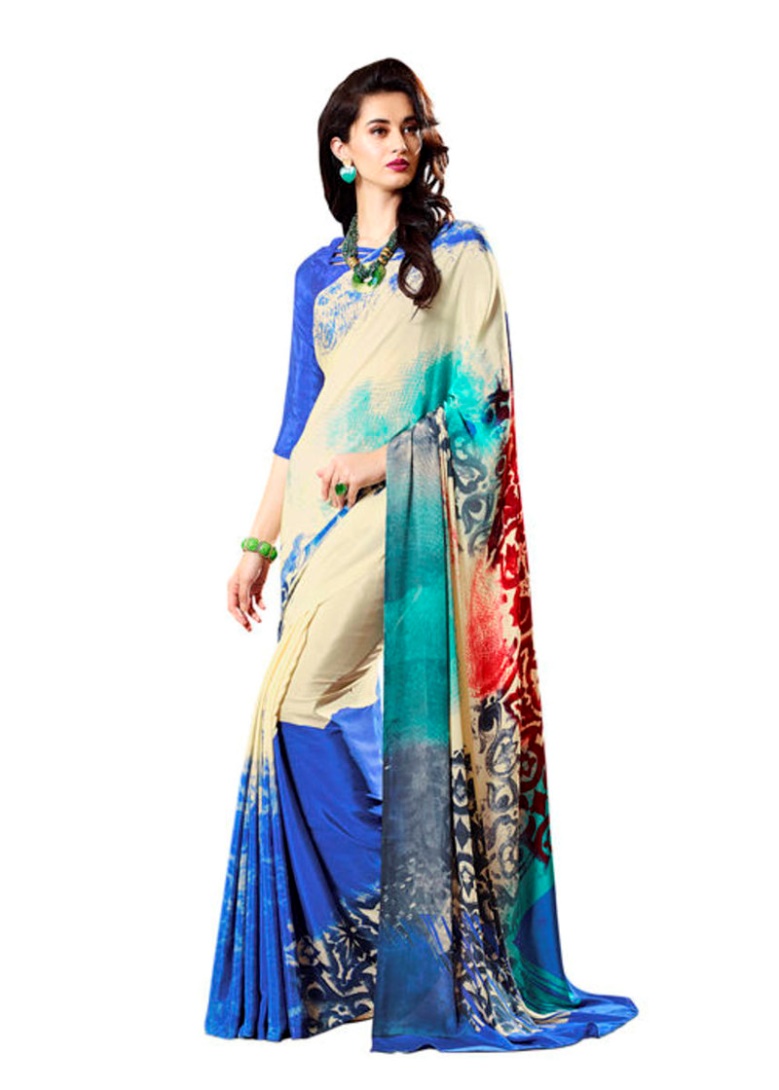 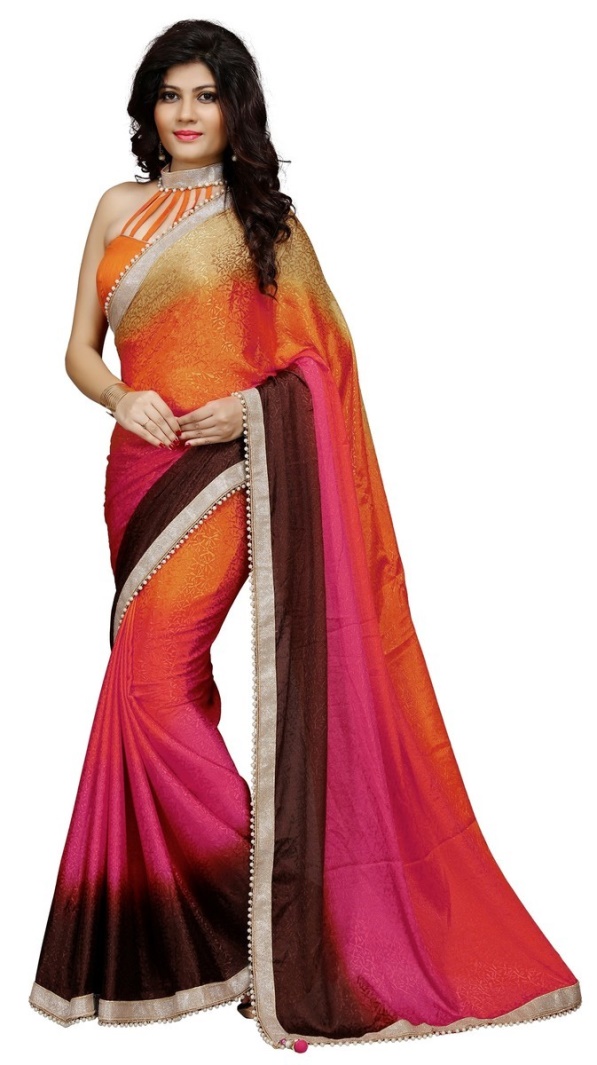 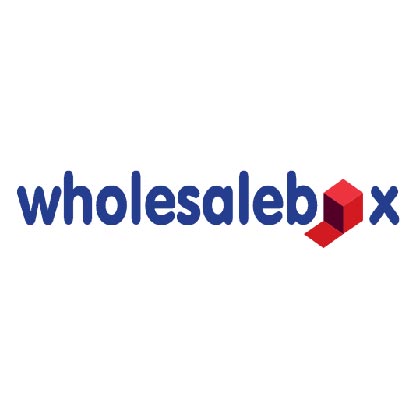 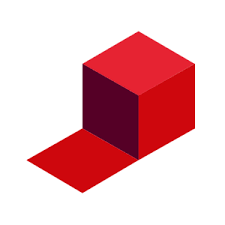 CONTACT US..!
We are thinking Forward to Respond you.

www.wholesalebox.in
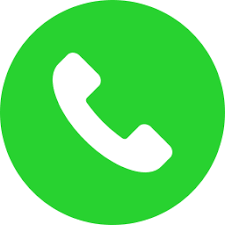 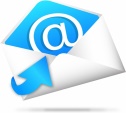 (+91)141-4049163
info@wholesalebox.in
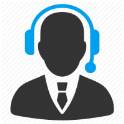 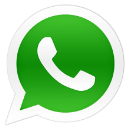 support@wholesalebox.in
(+91)-8696491521
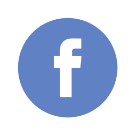 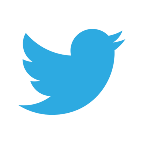 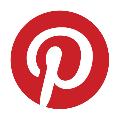 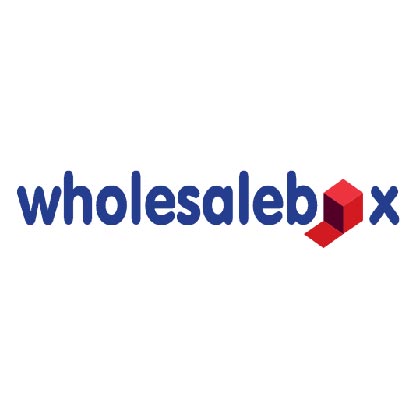